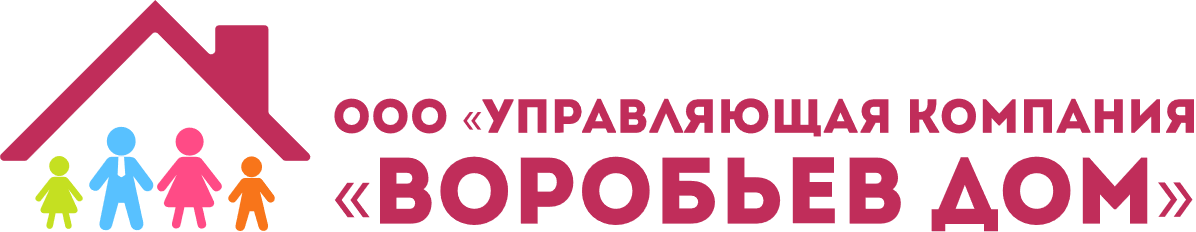 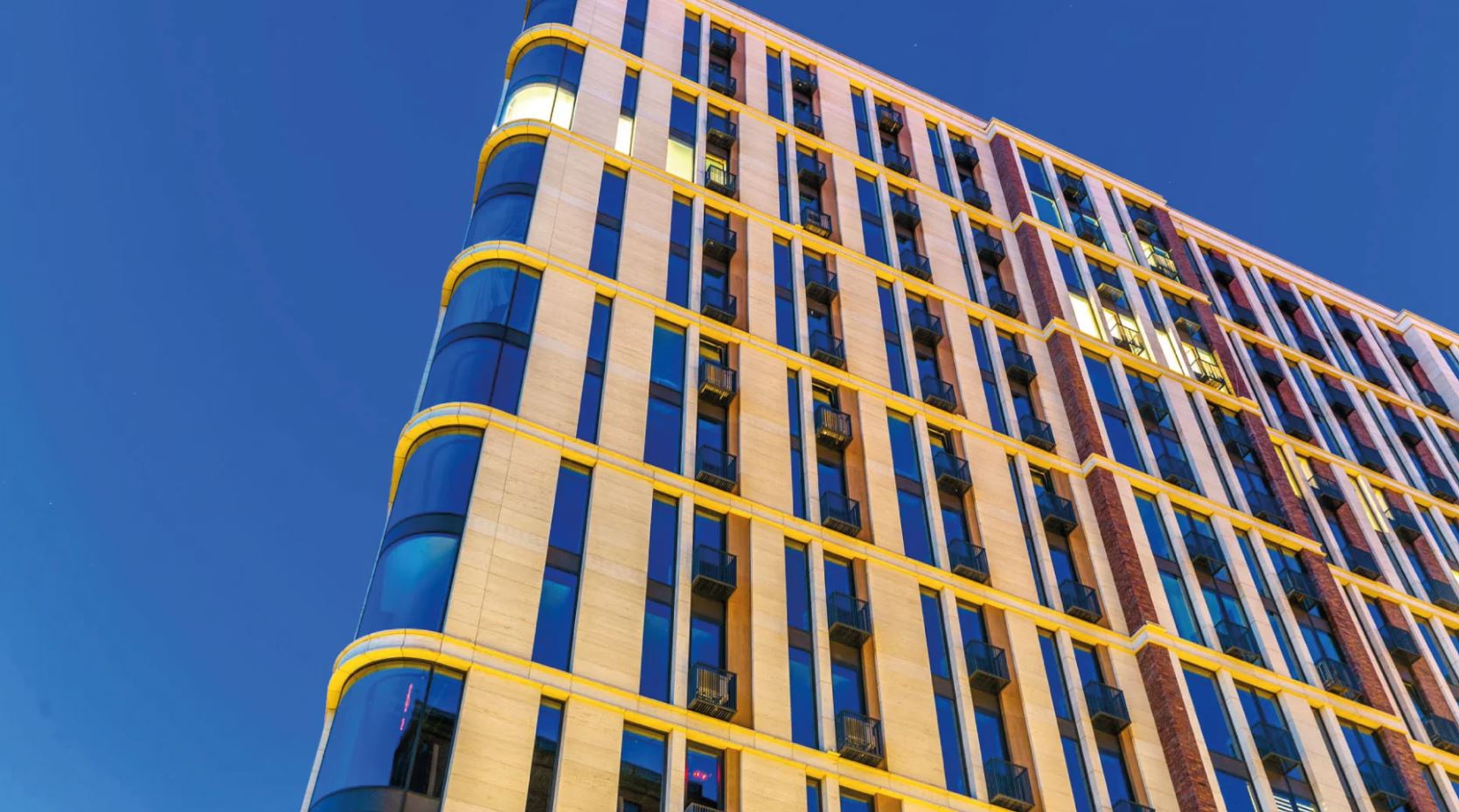 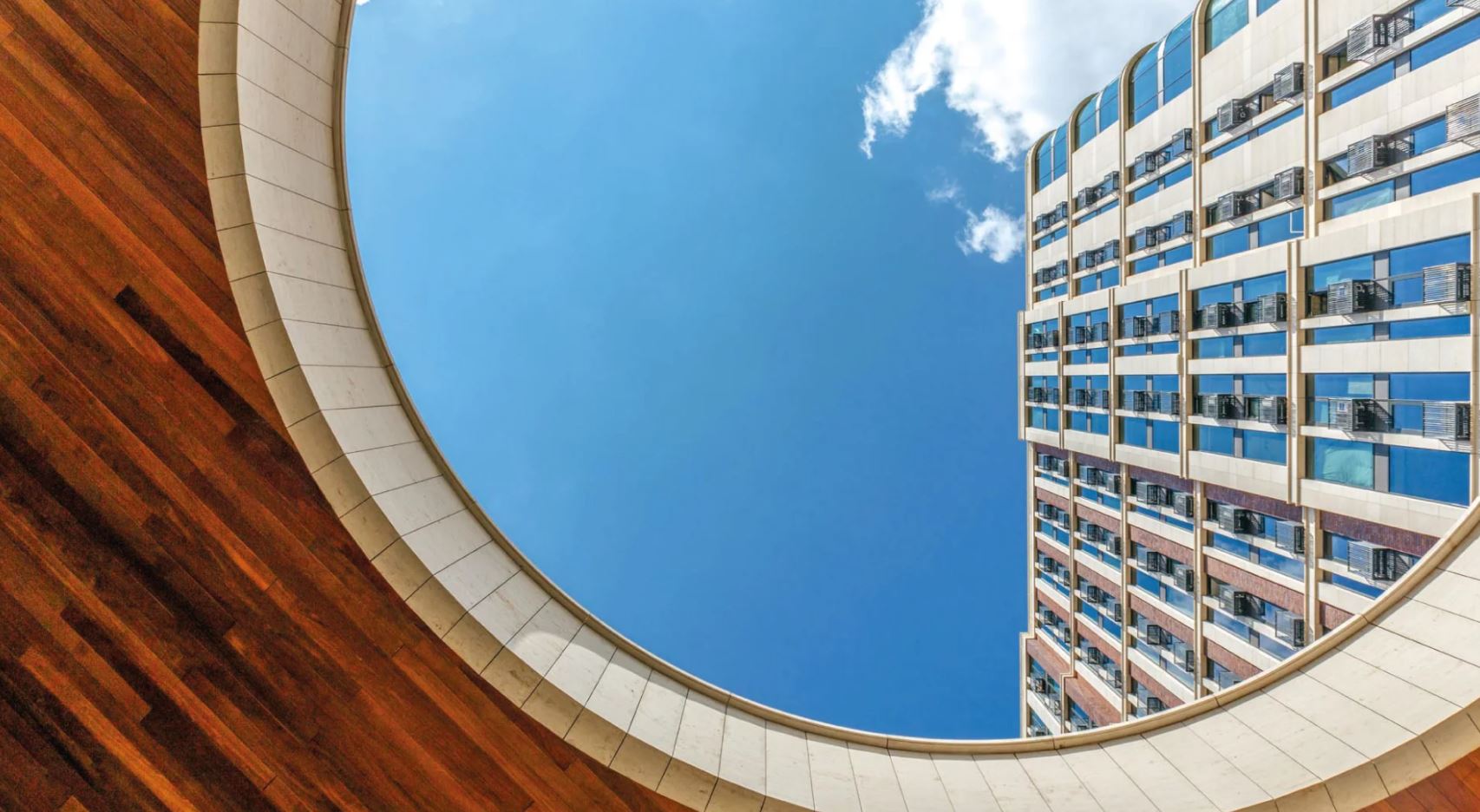 Отчёт о проведённых работах в ЖК Воробьев дом
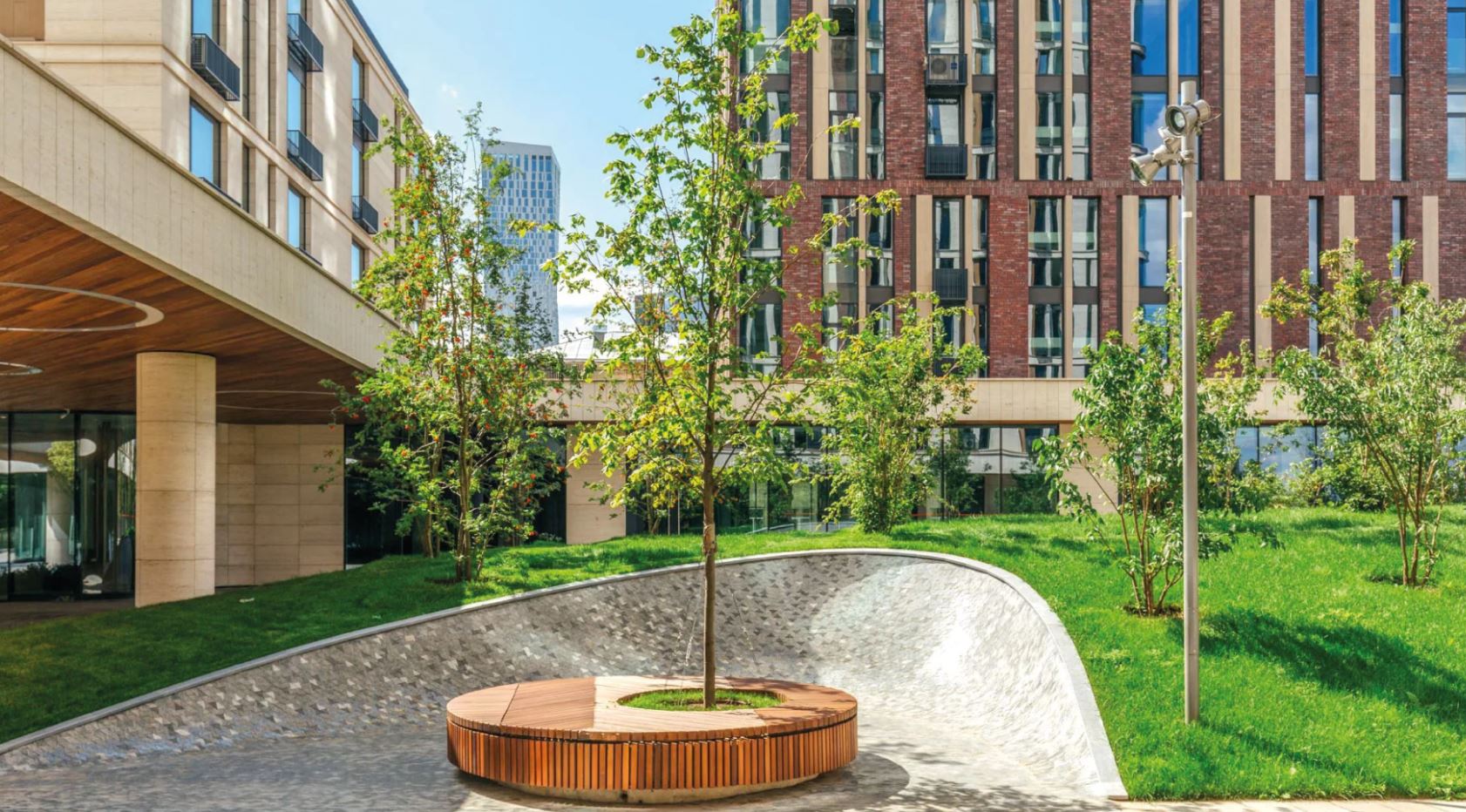 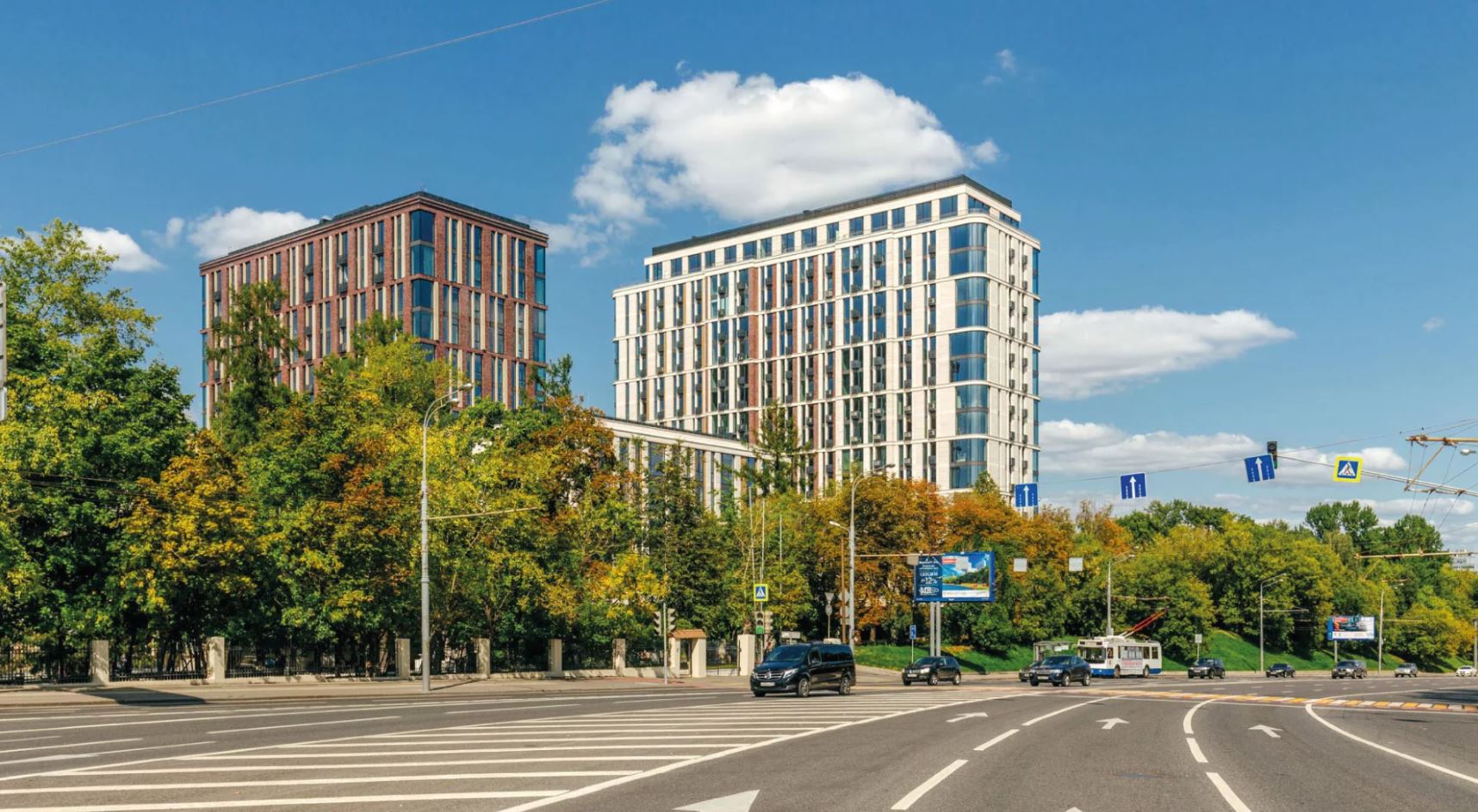 Август 2021 года
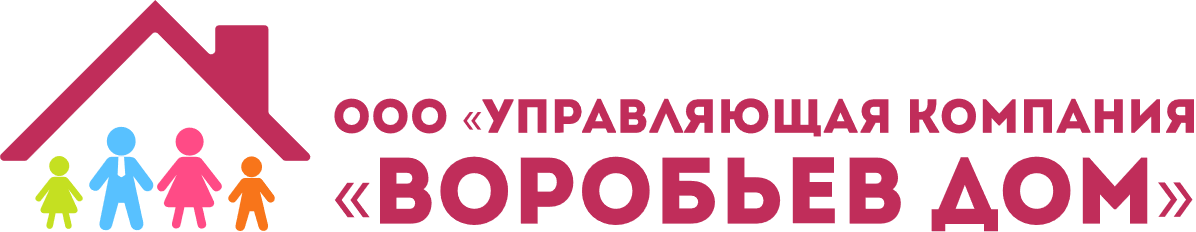 2
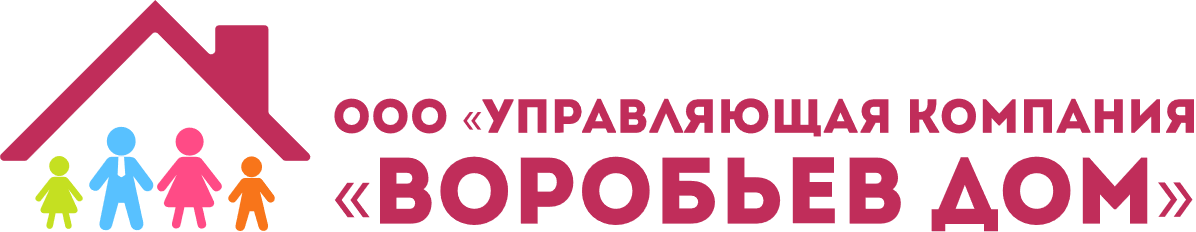 Провели покраску скамеек (4 шт.)
Работы по благоустройству
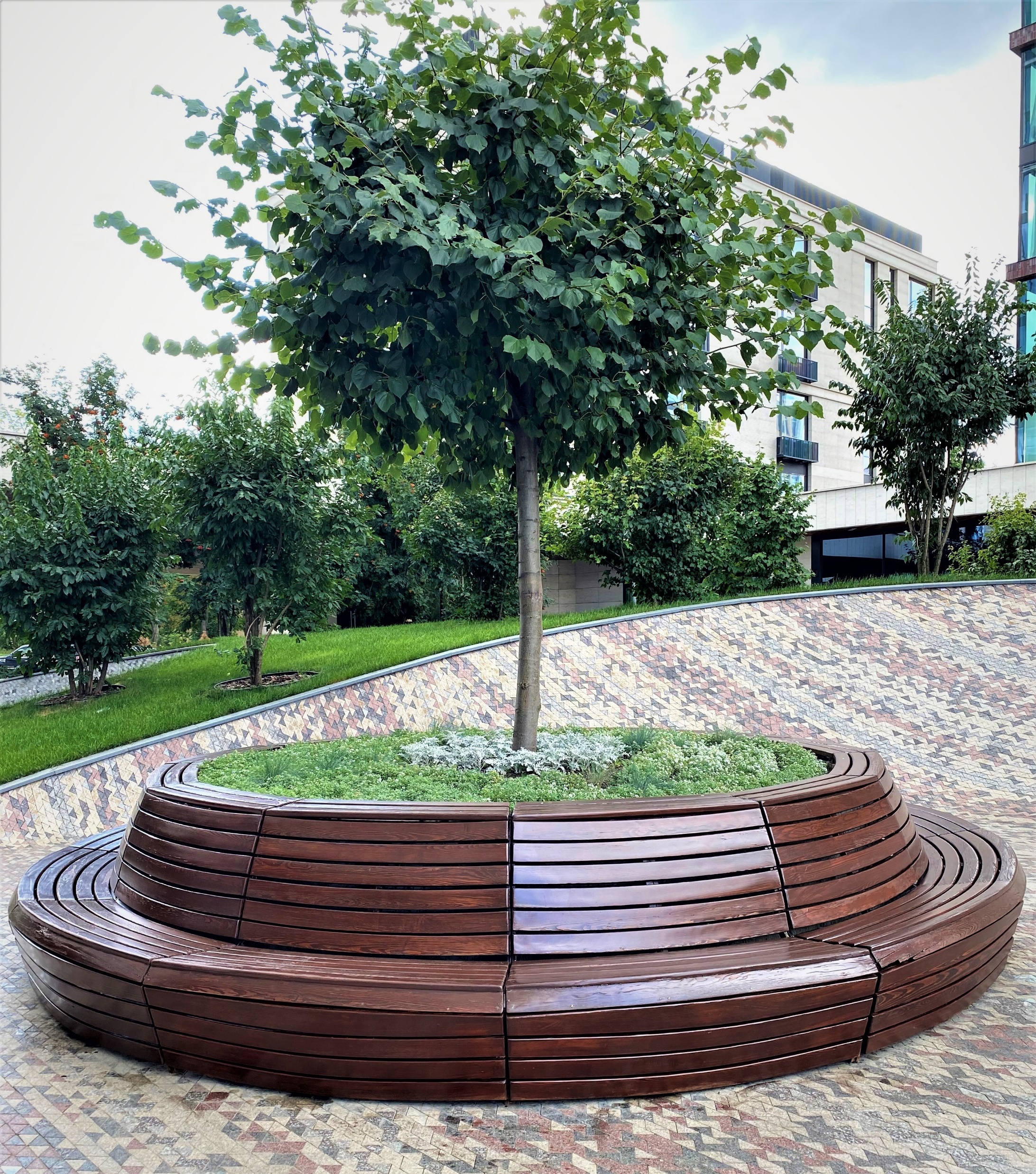 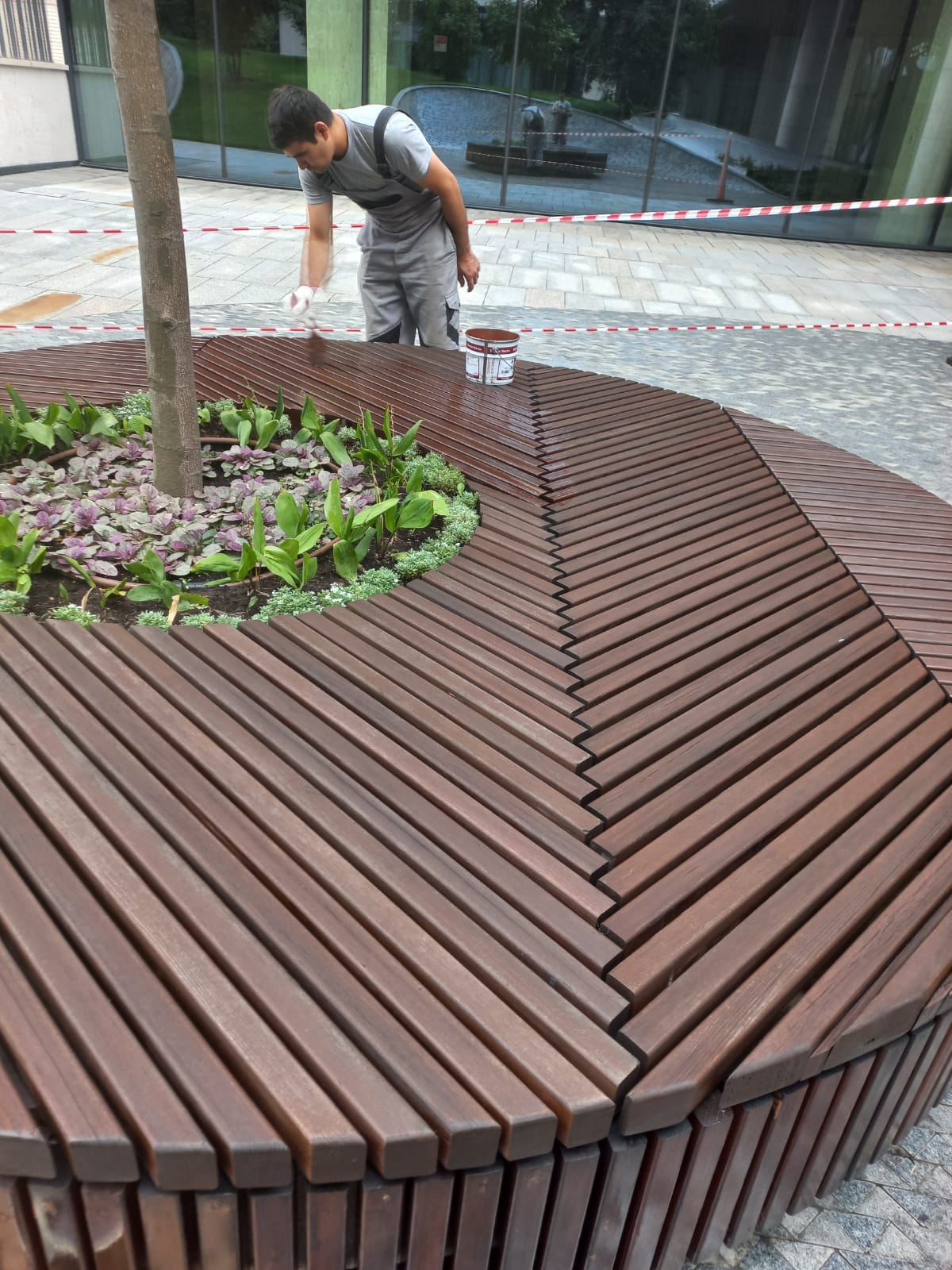 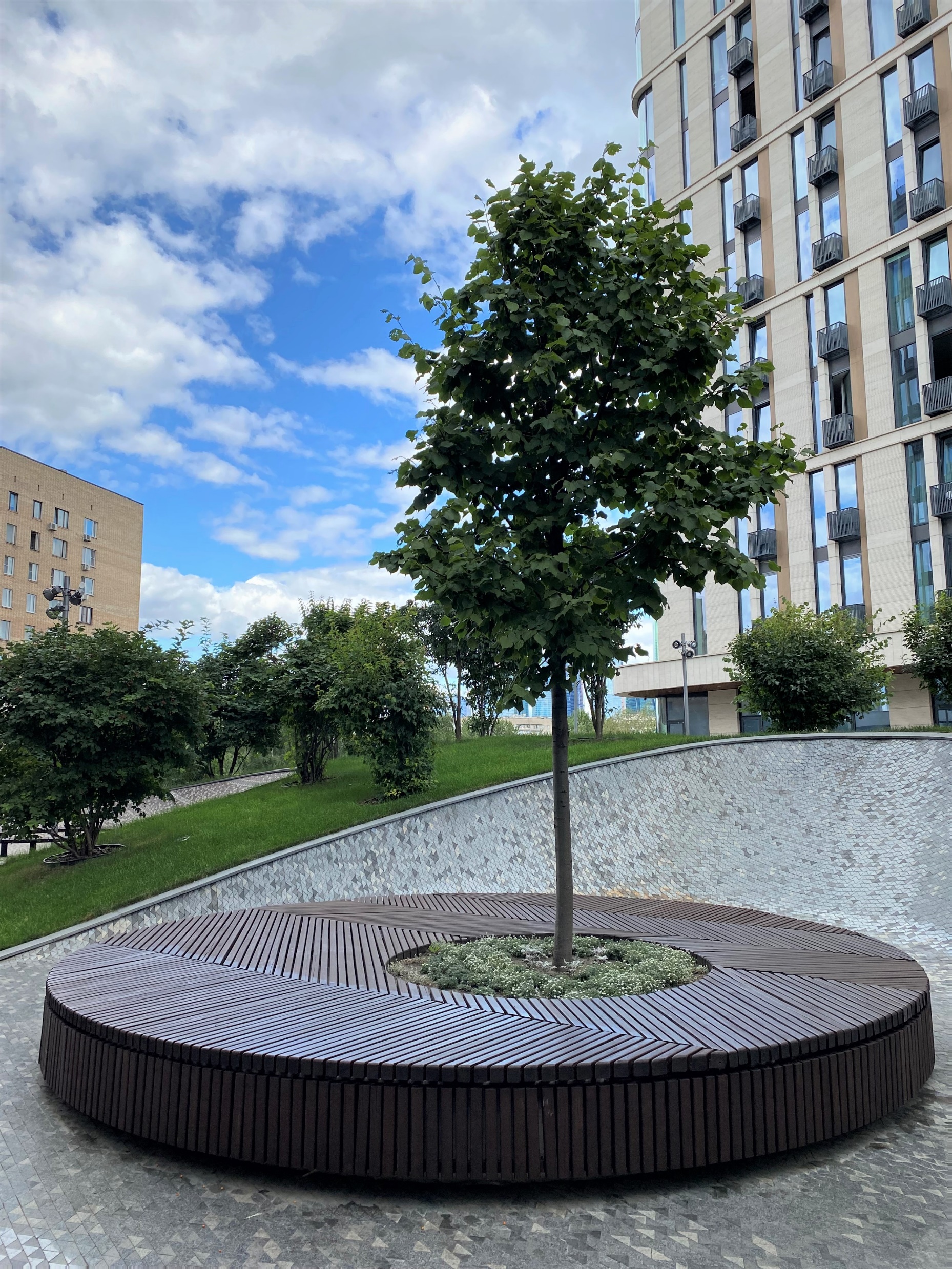 3
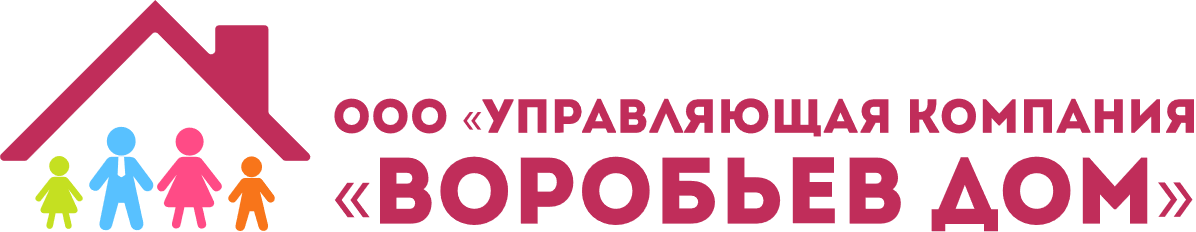 Устранены сколы стены на этаже № -1 в подъезде № 2
Работы по благоустройству
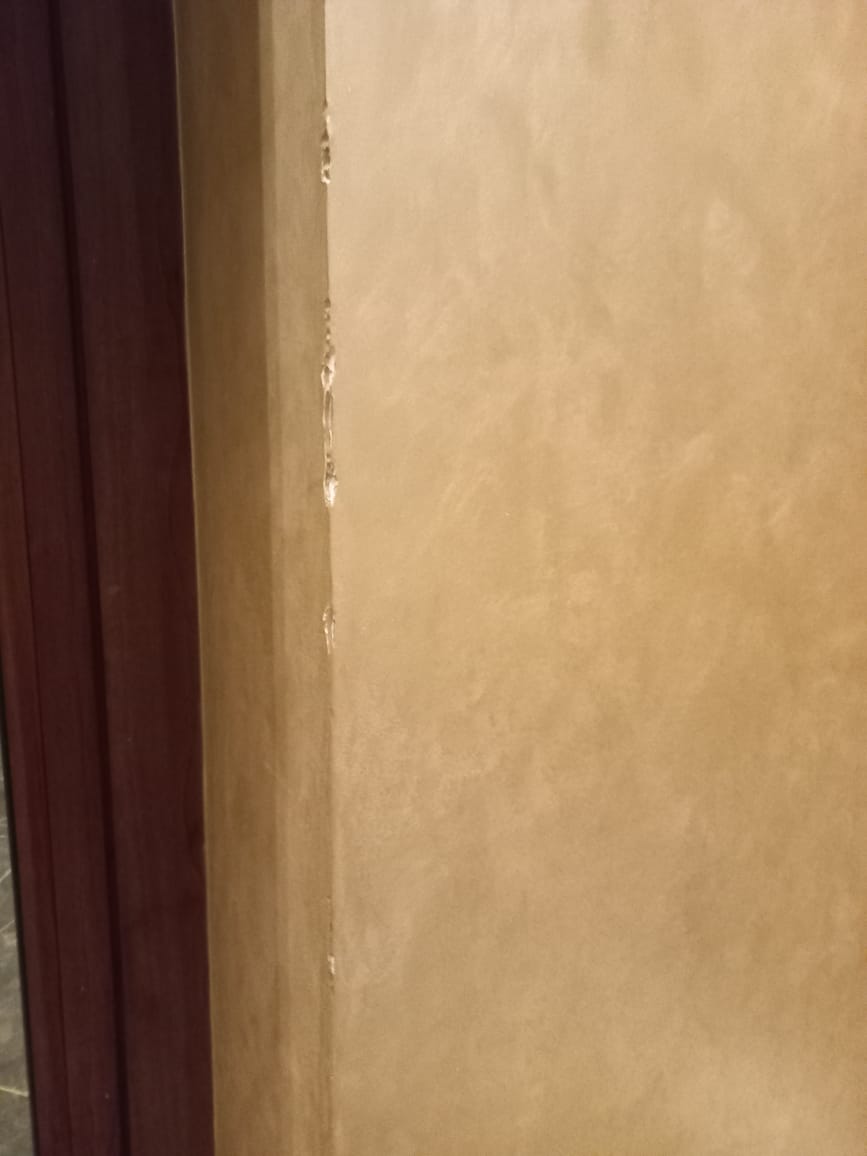 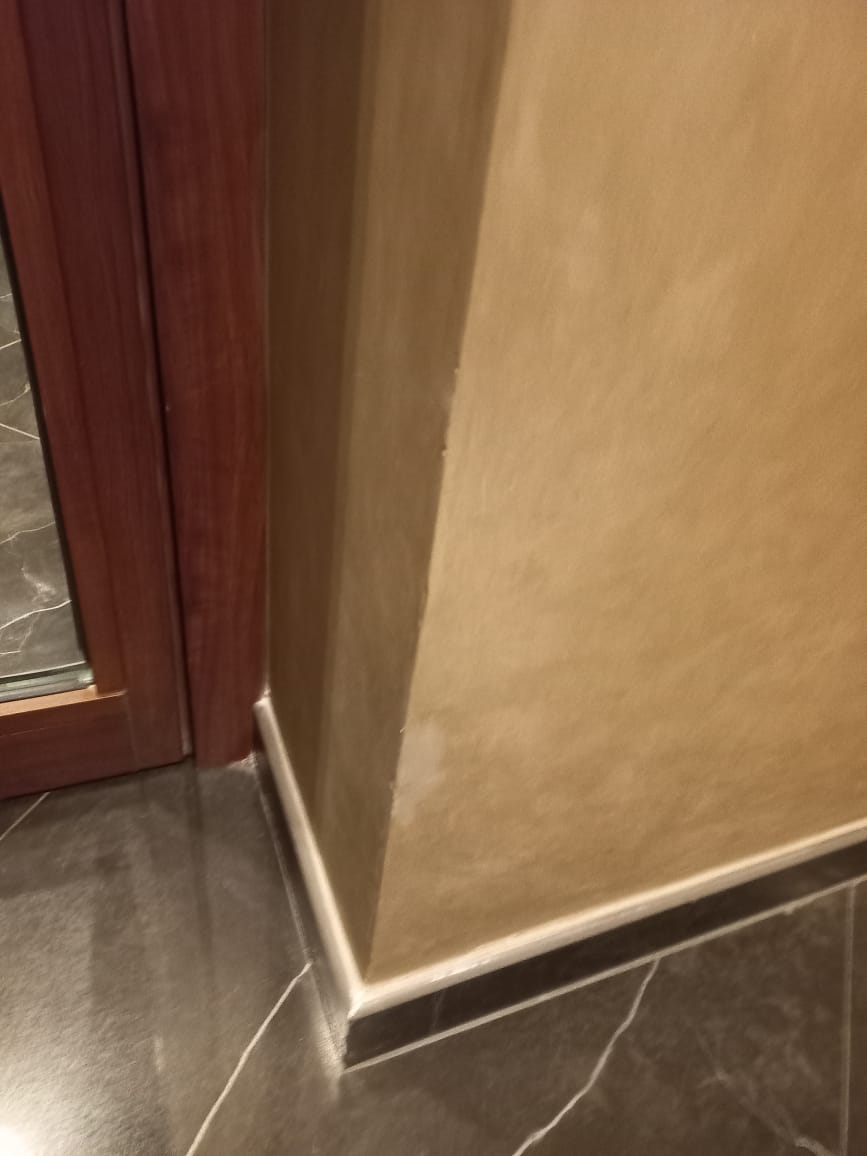 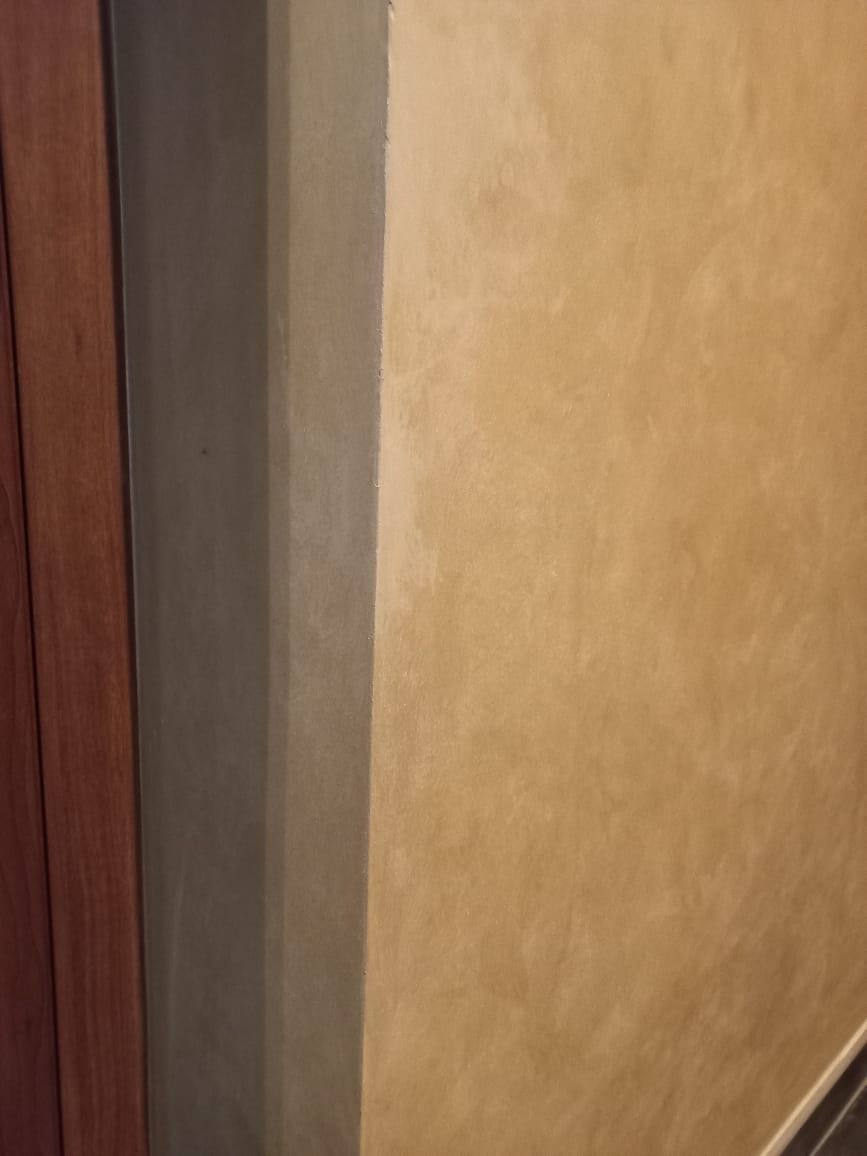 4
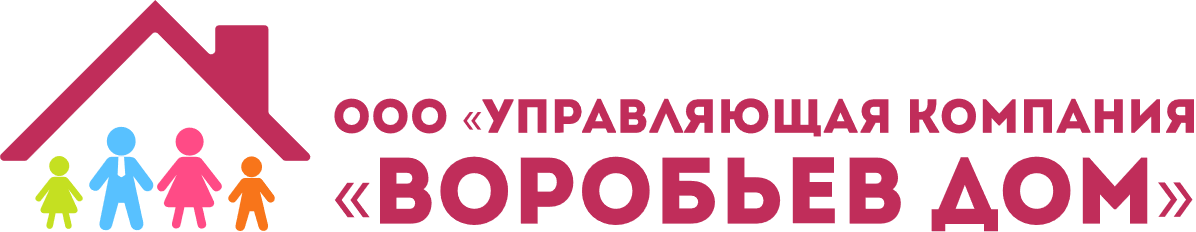 Произвели ремонт и замене плитки (30 плиток)
Работы по благоустройству
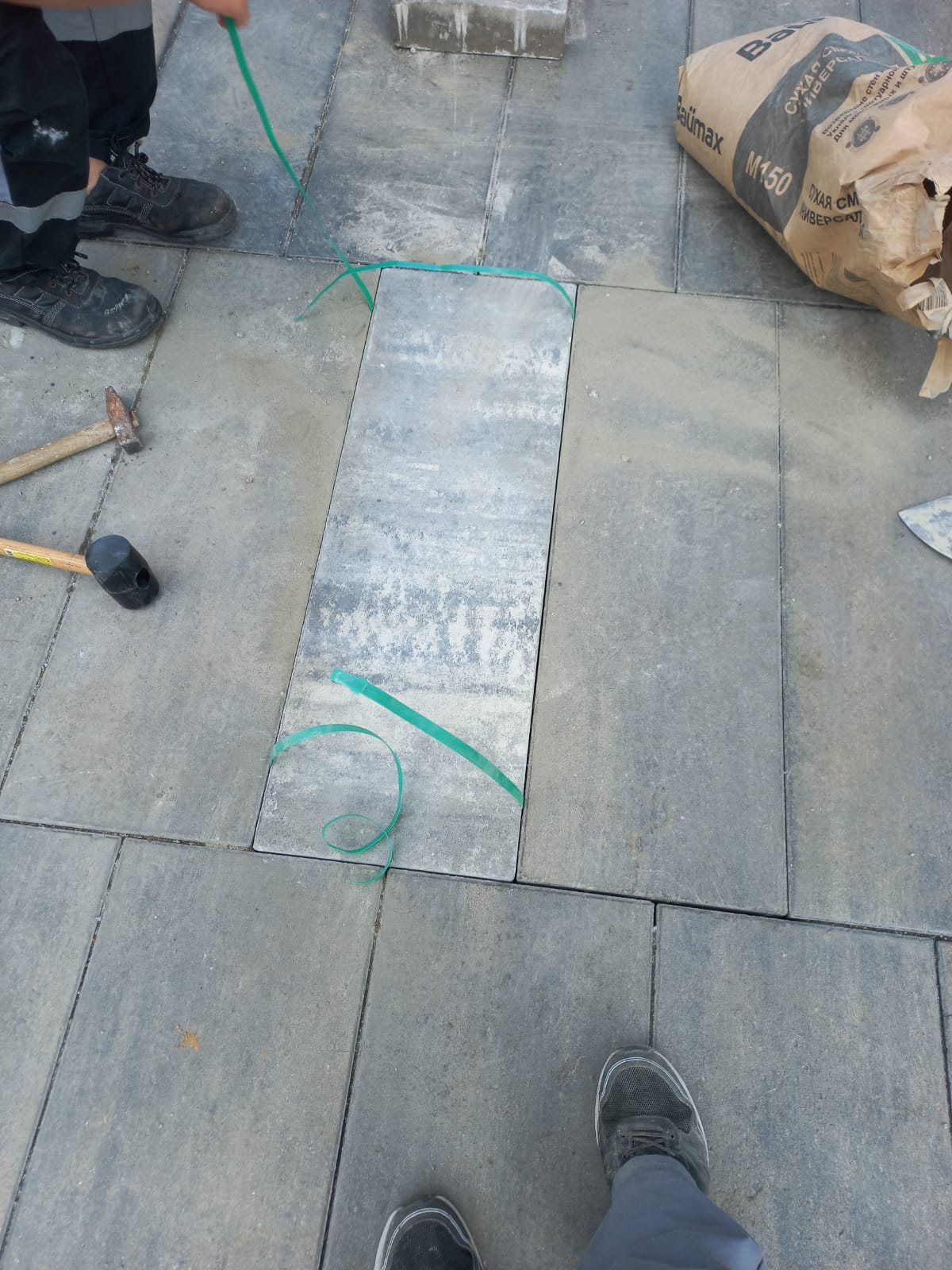 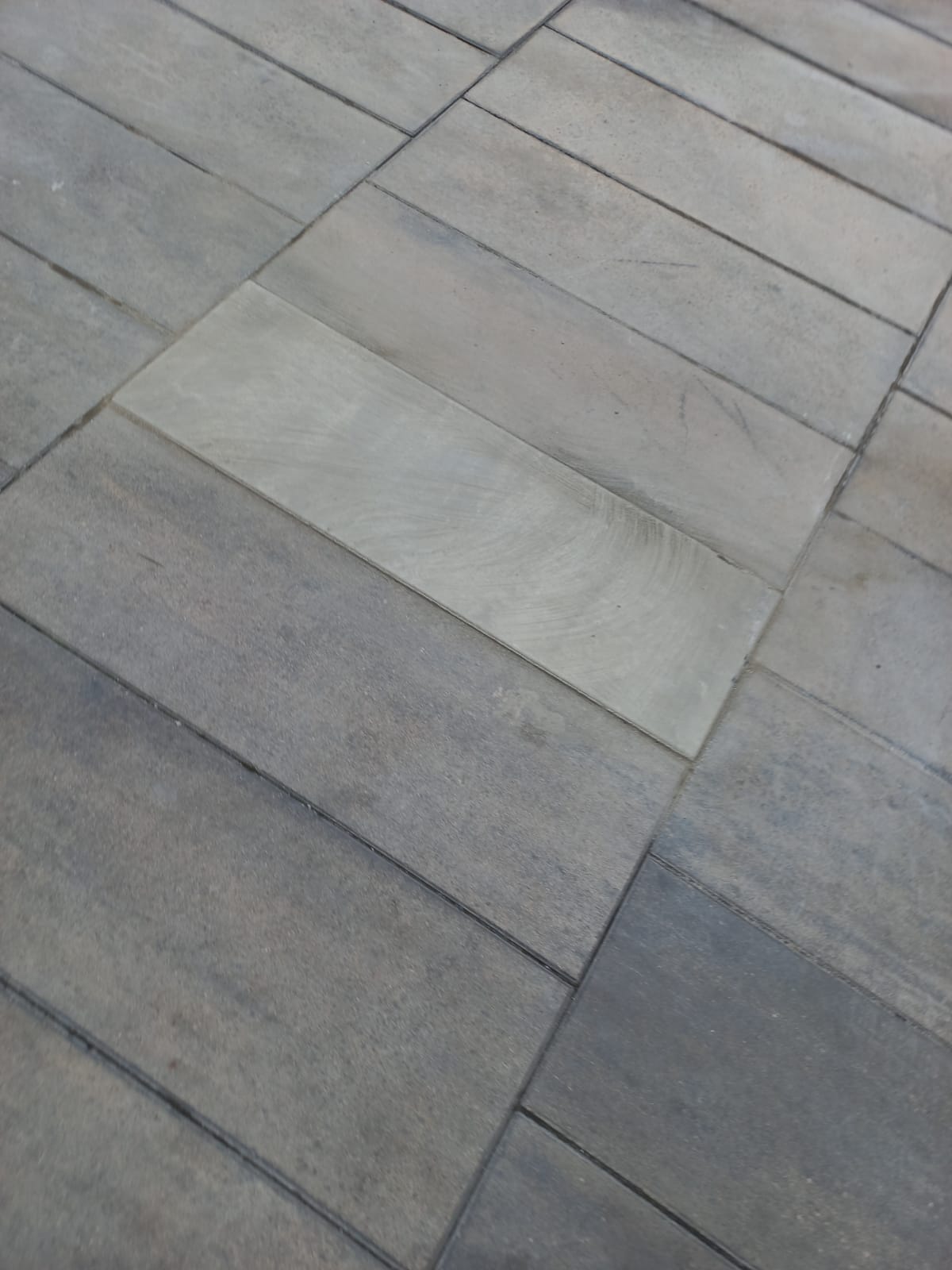 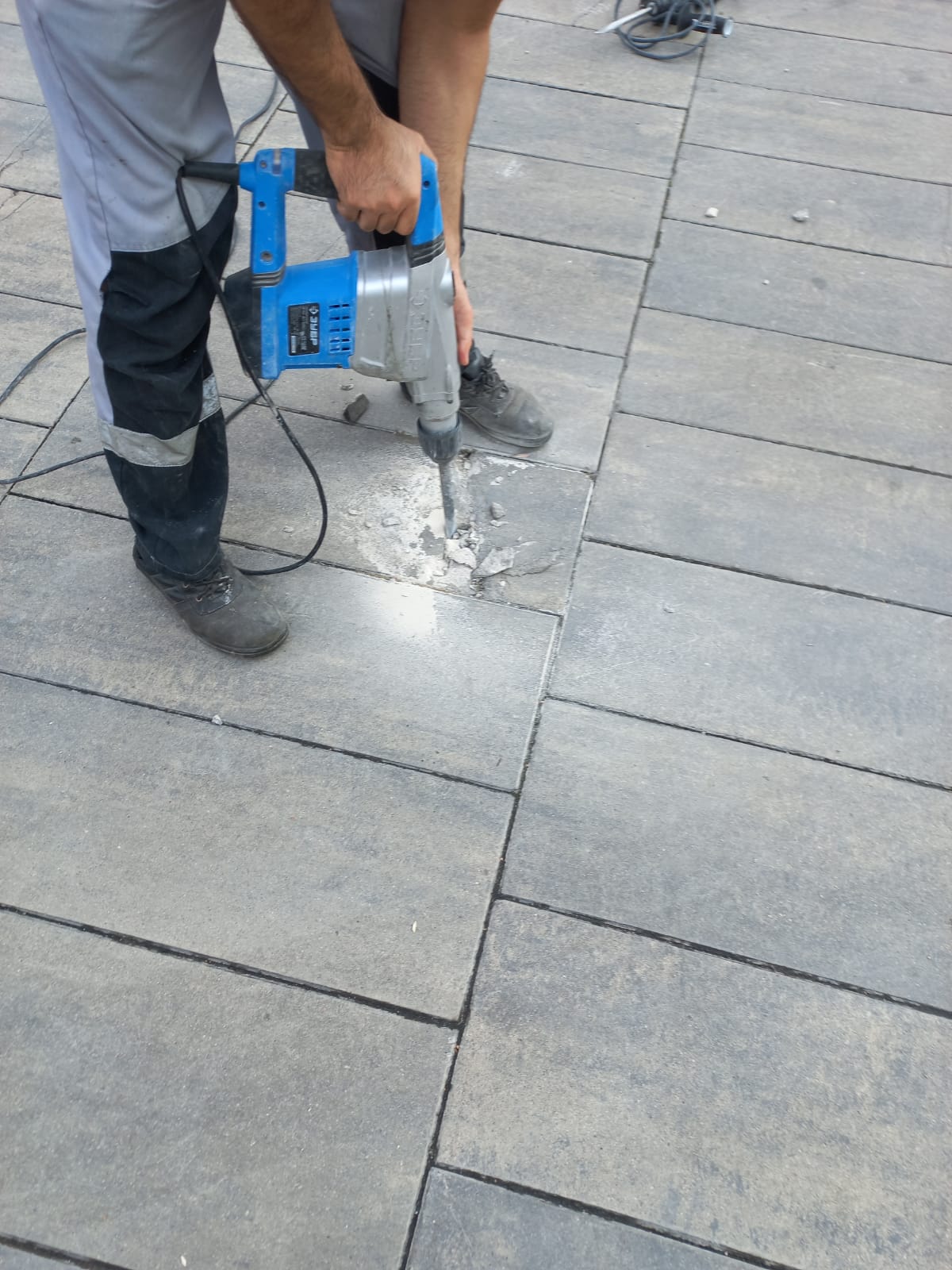 5
Выполнили посев газона на склоне во внутреннем дворе (120 м2)
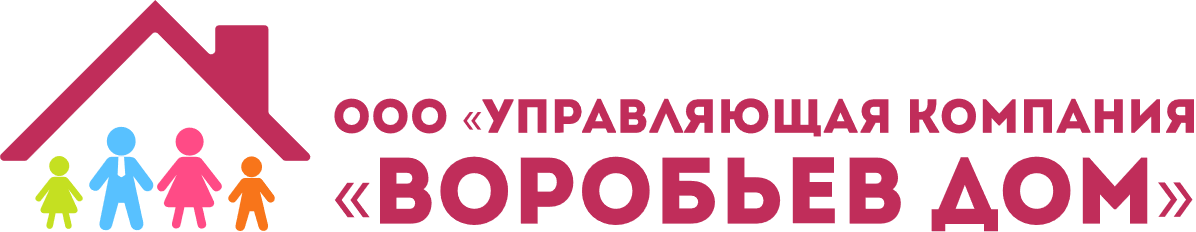 Работы по благоустройству
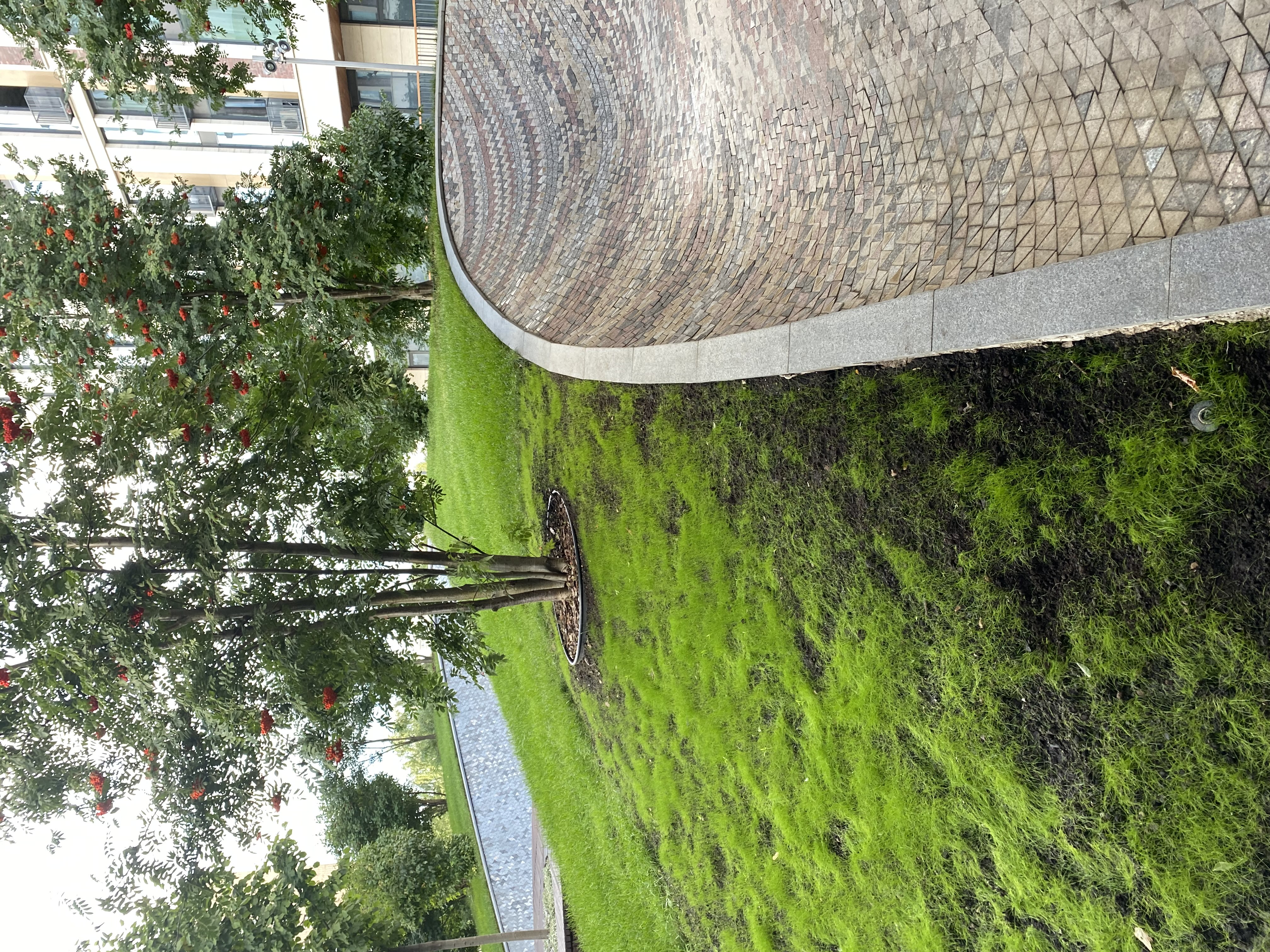 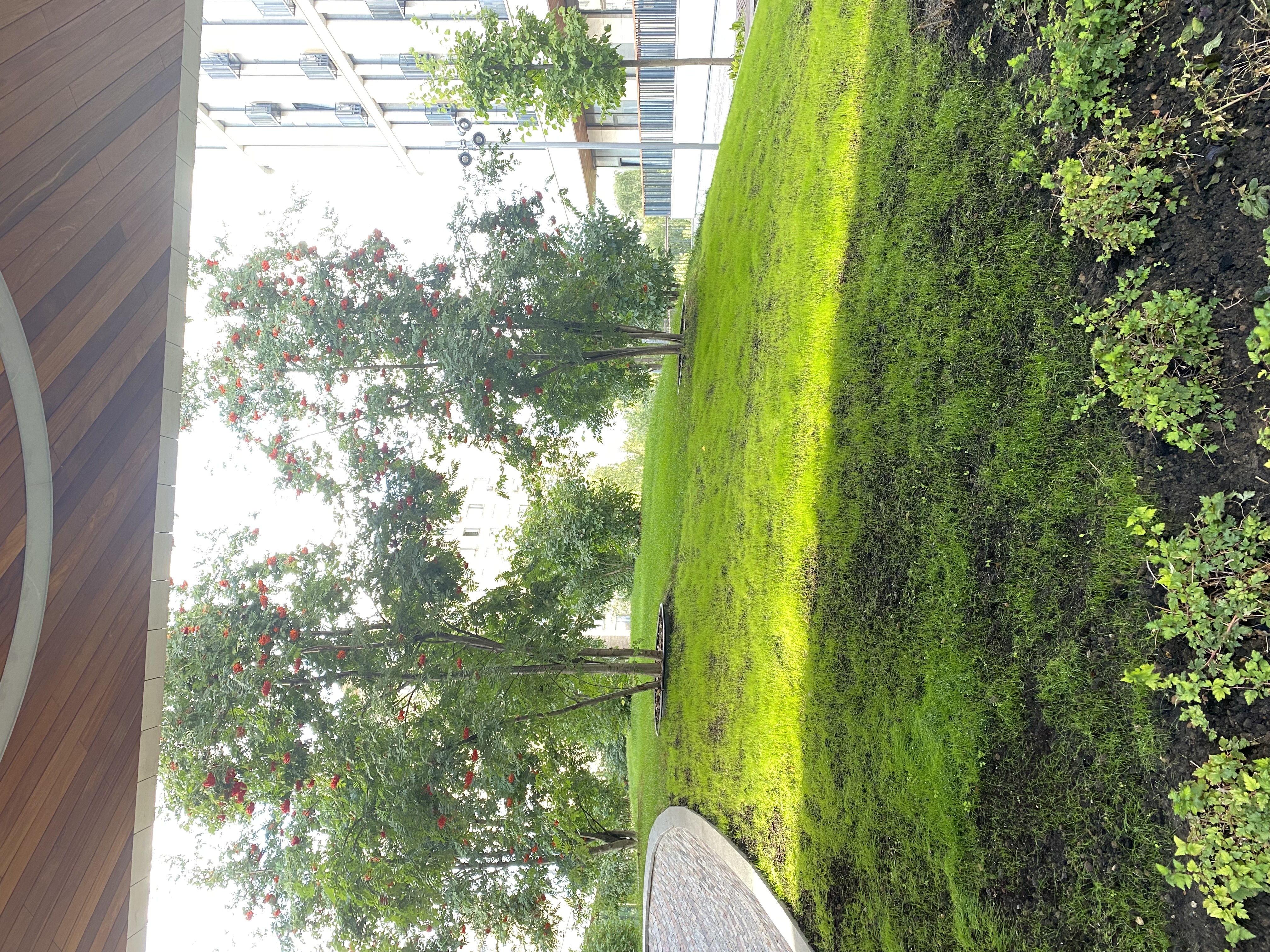 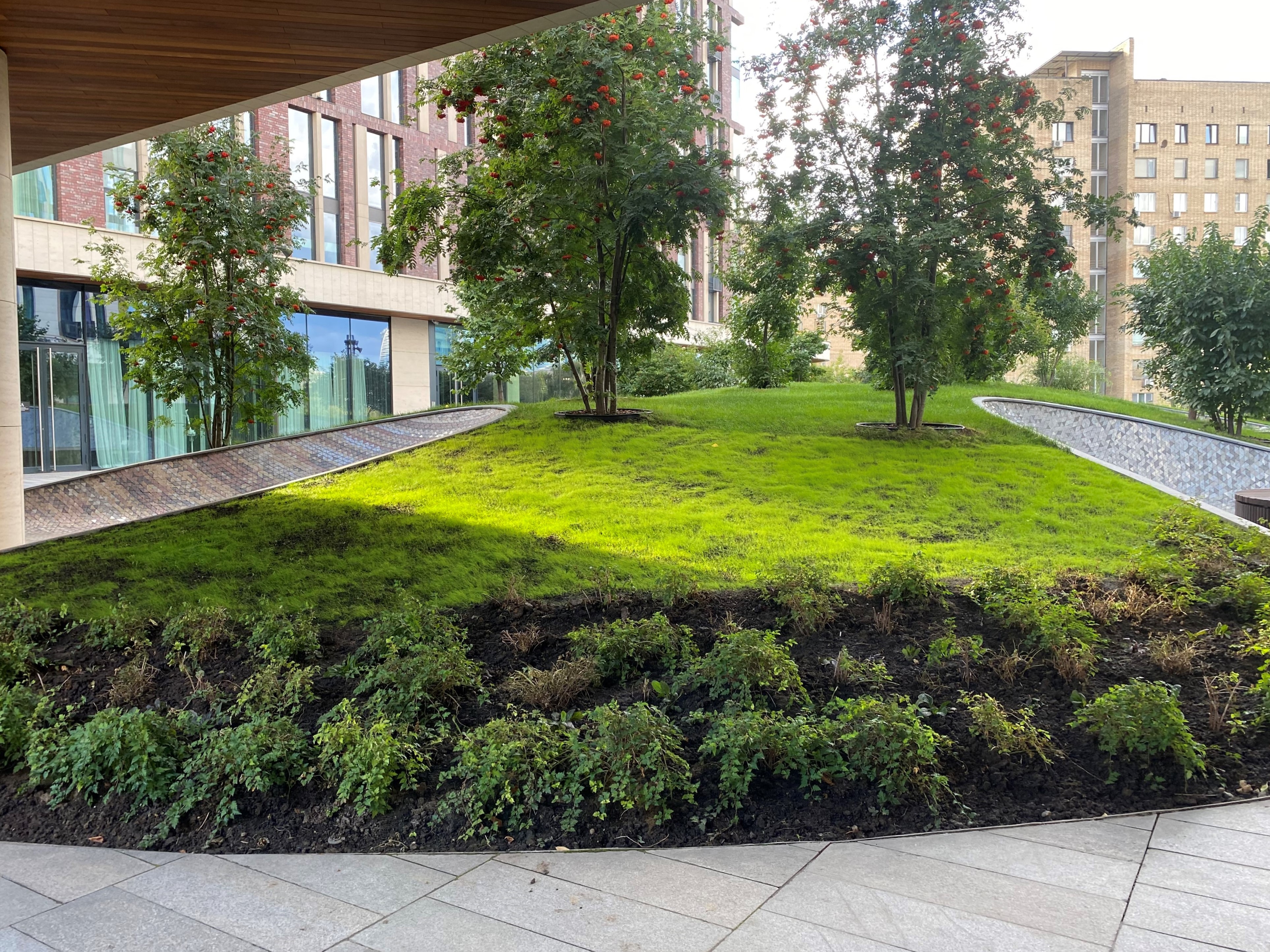 6
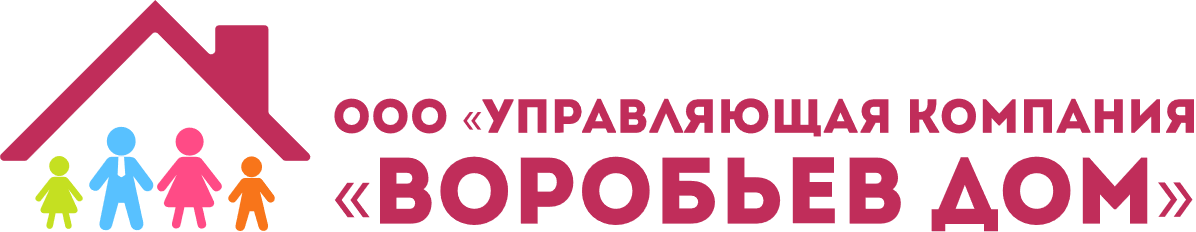 Провели работы по замене разбившихся зеркальных пано в подъезде № 2 (5 шт.)
Работы по благоустройству
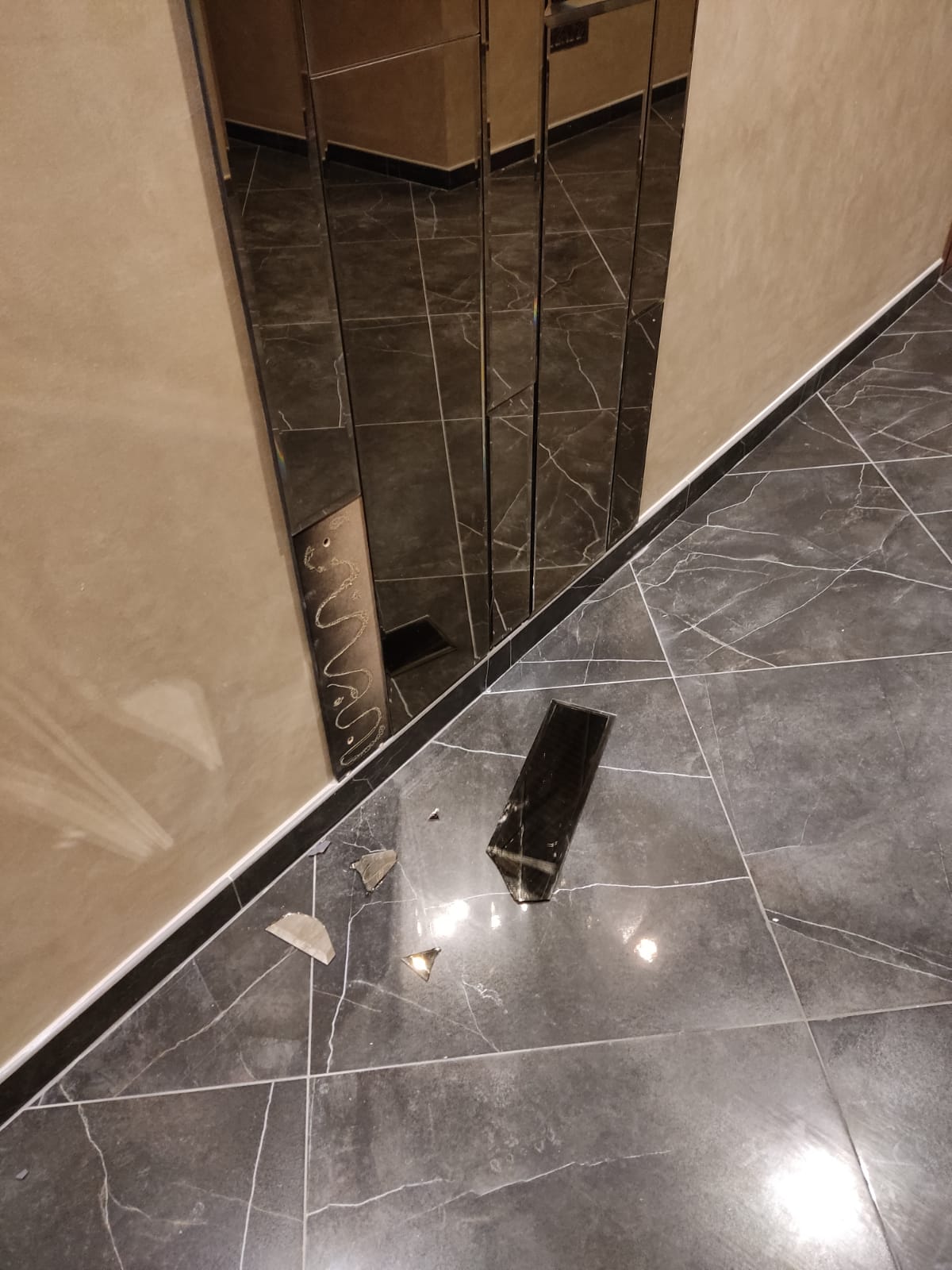 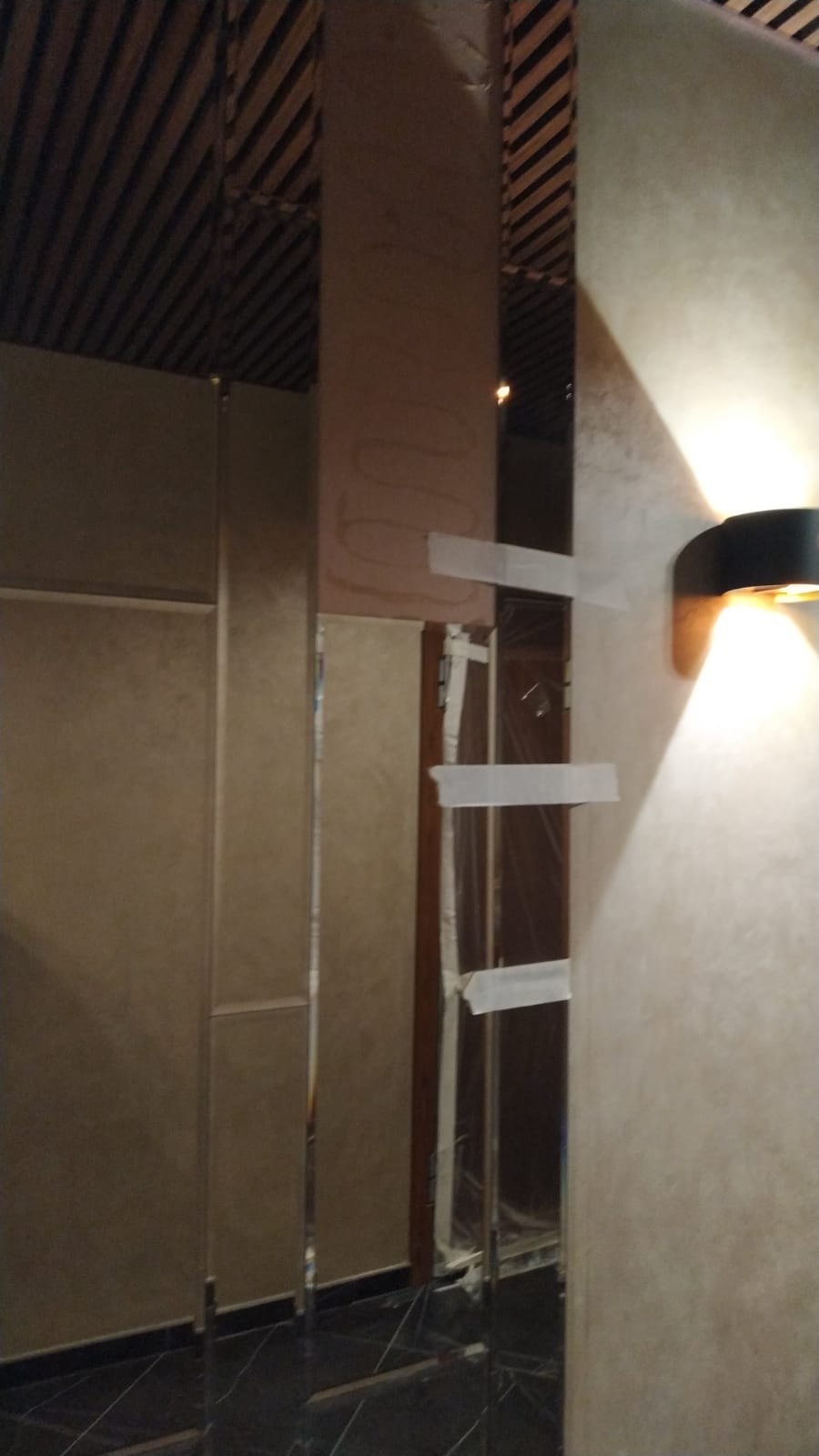 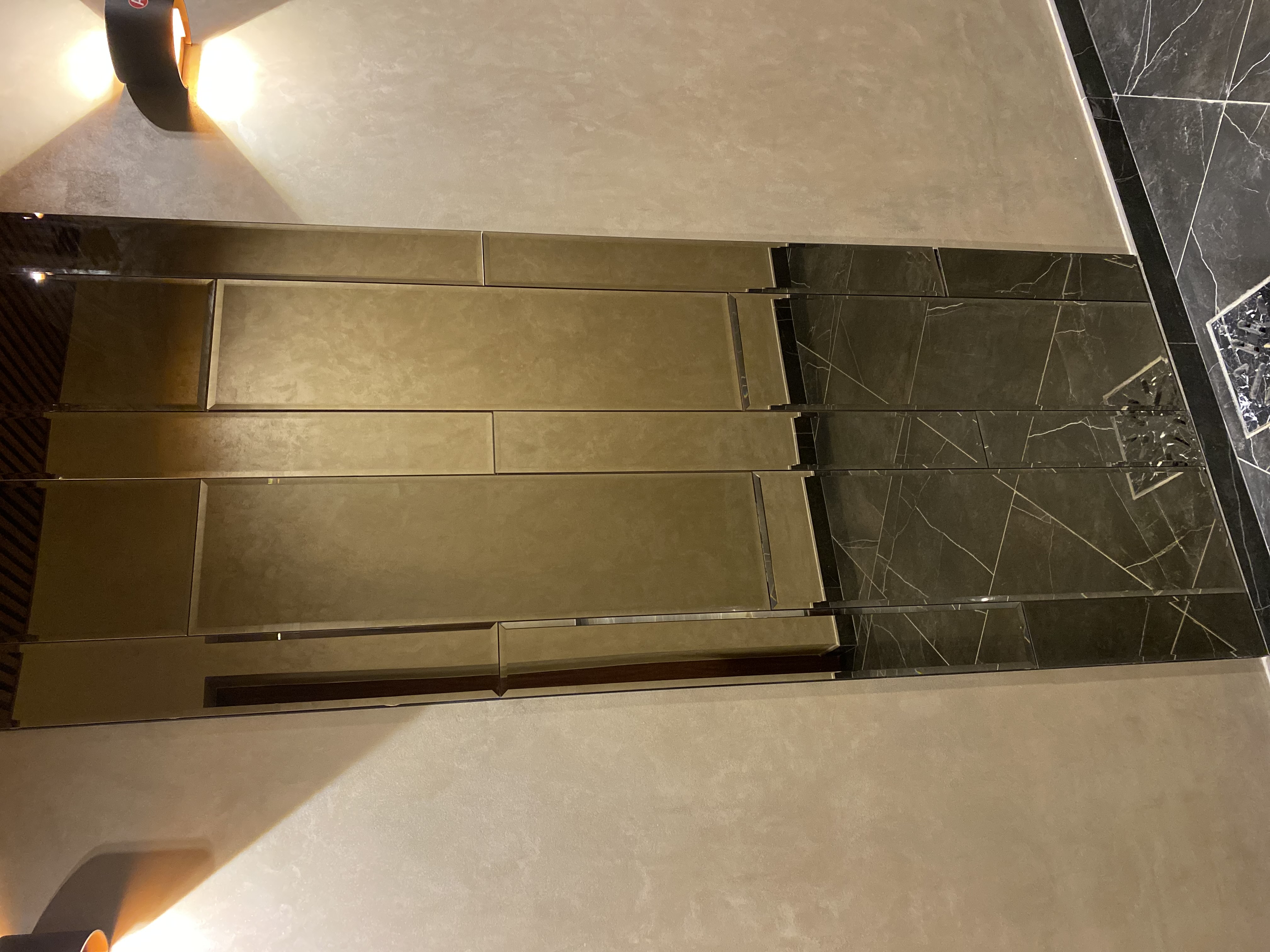 7
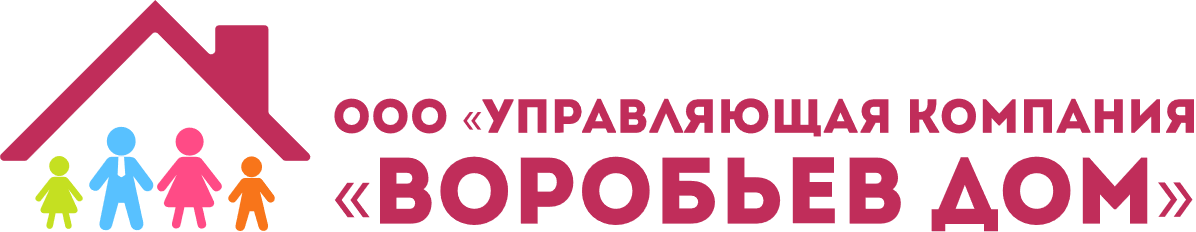 Установили информационные стенды на этажах № -1 в подъездах №№ 1, 2, 3
Работы по благоустройству
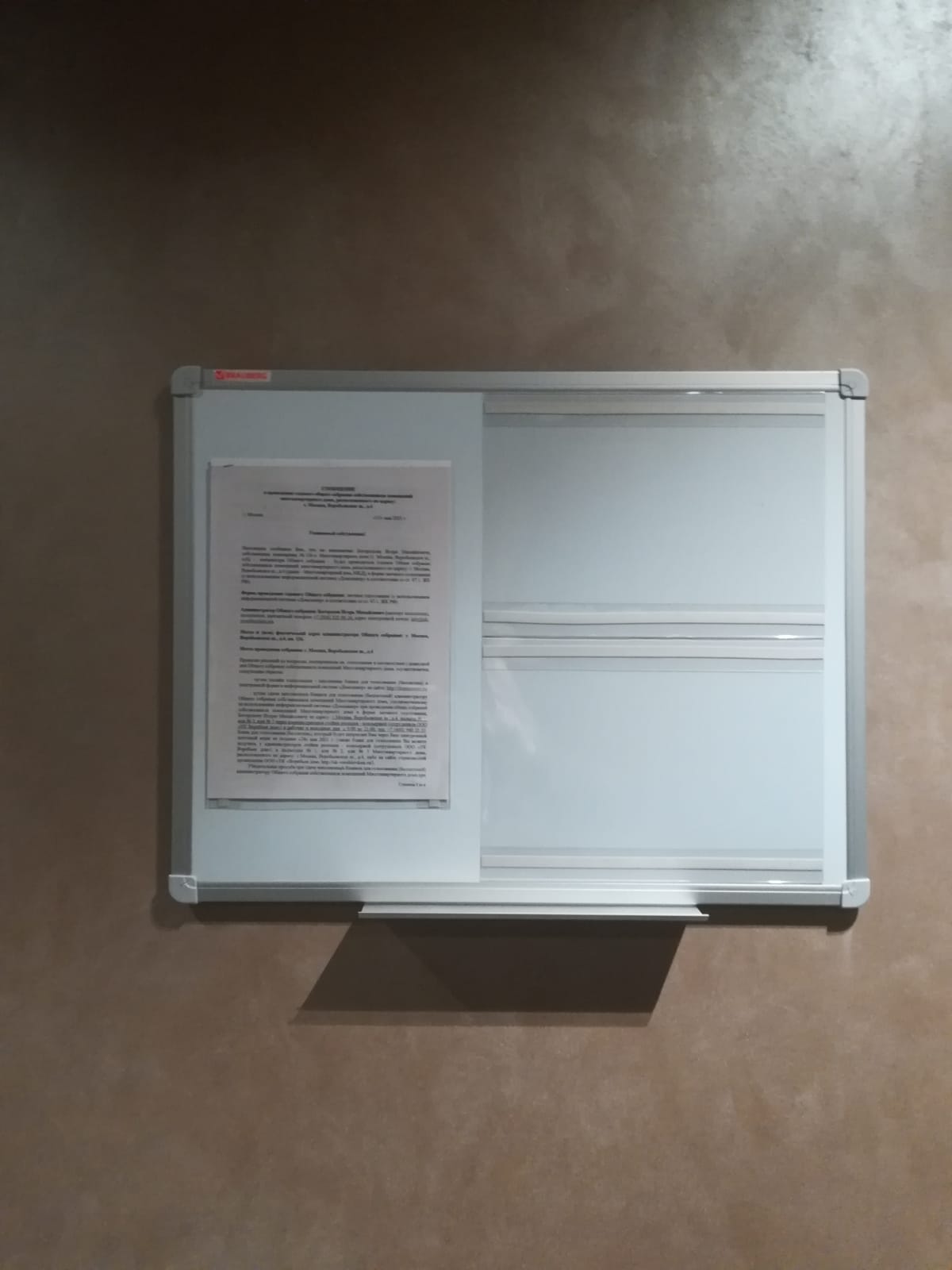 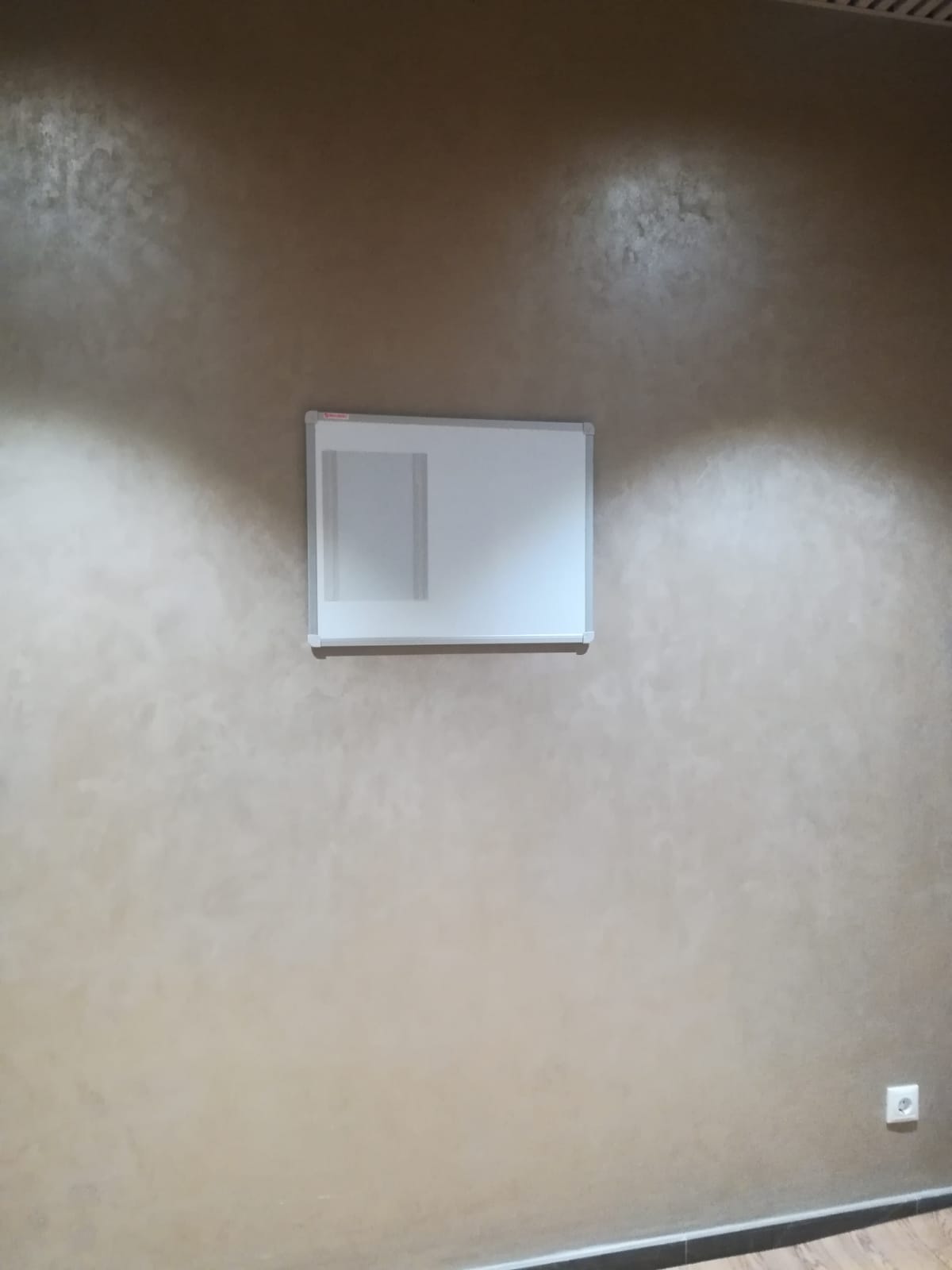 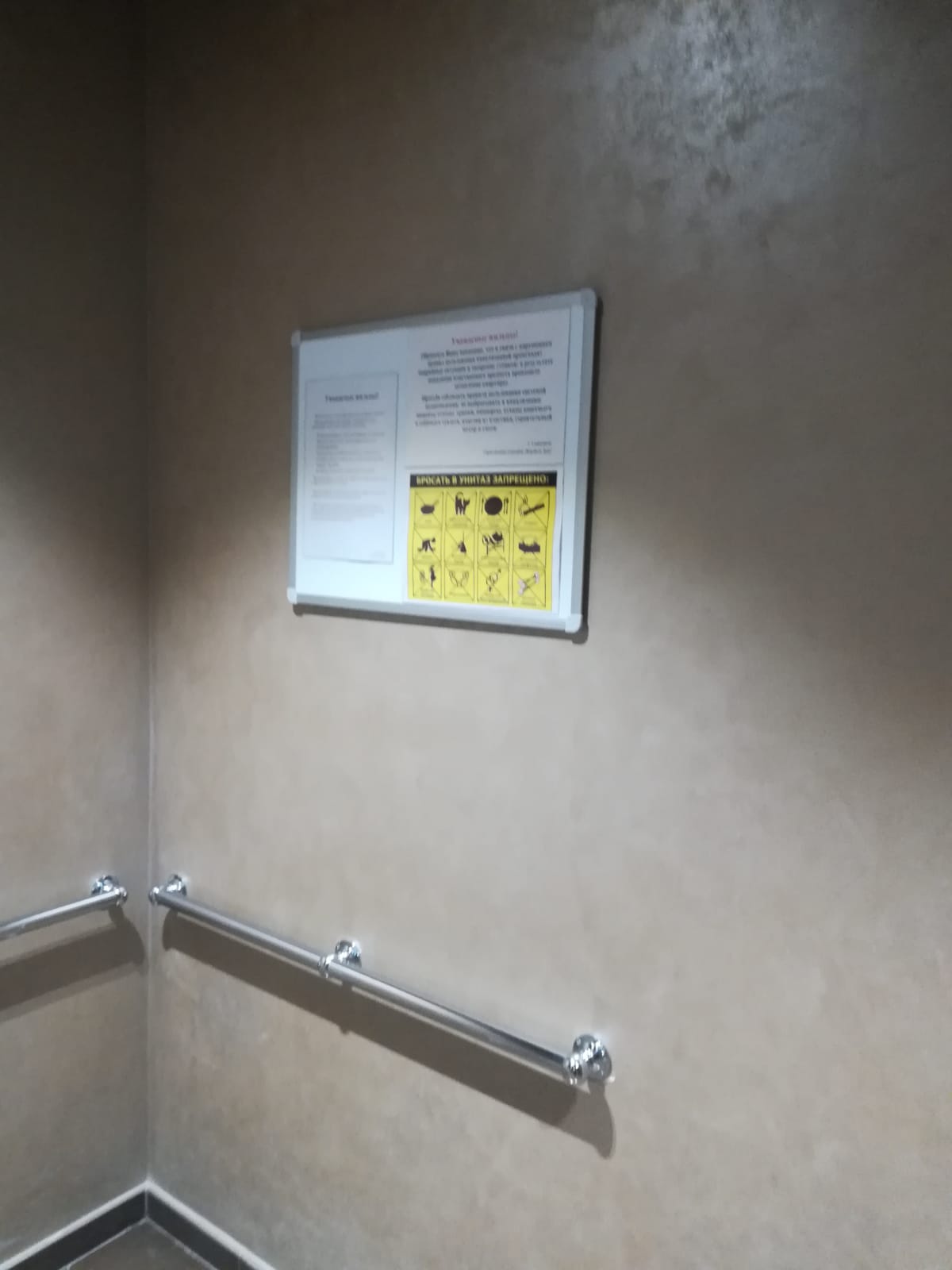 8
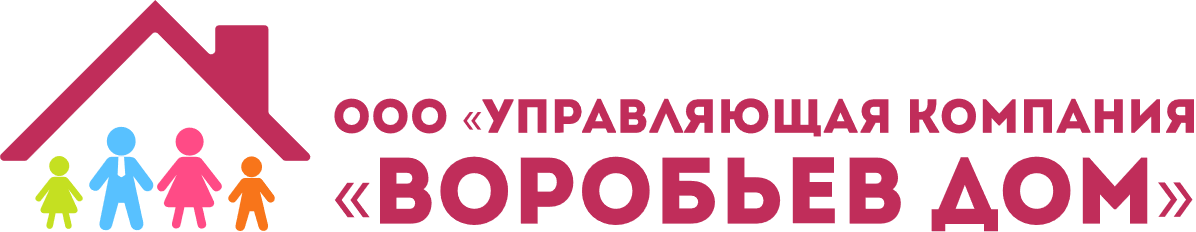 Установлены информационные таблички «ЖК Воробьев дом» (2 шт.)
Работы по благоустройству
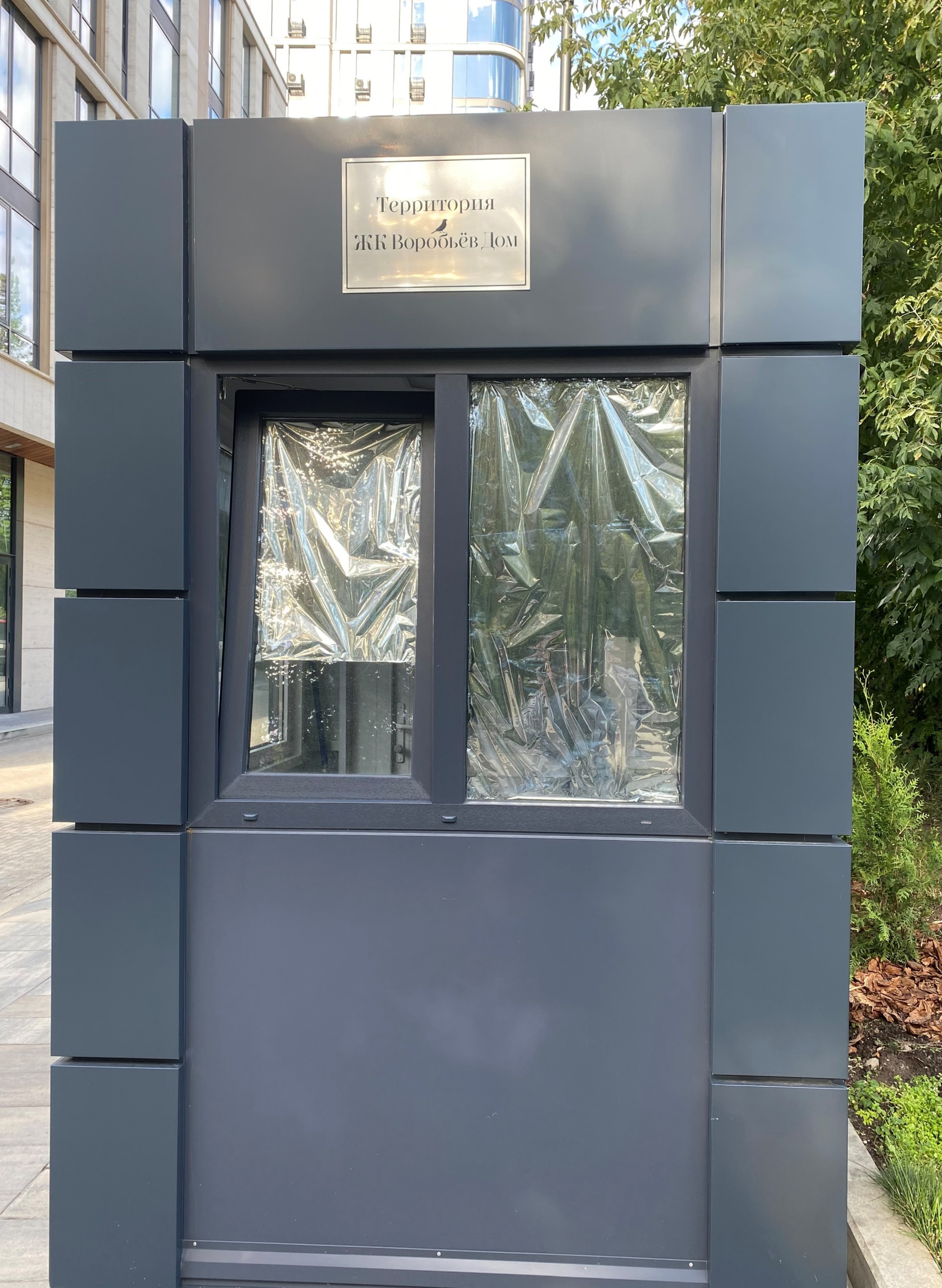 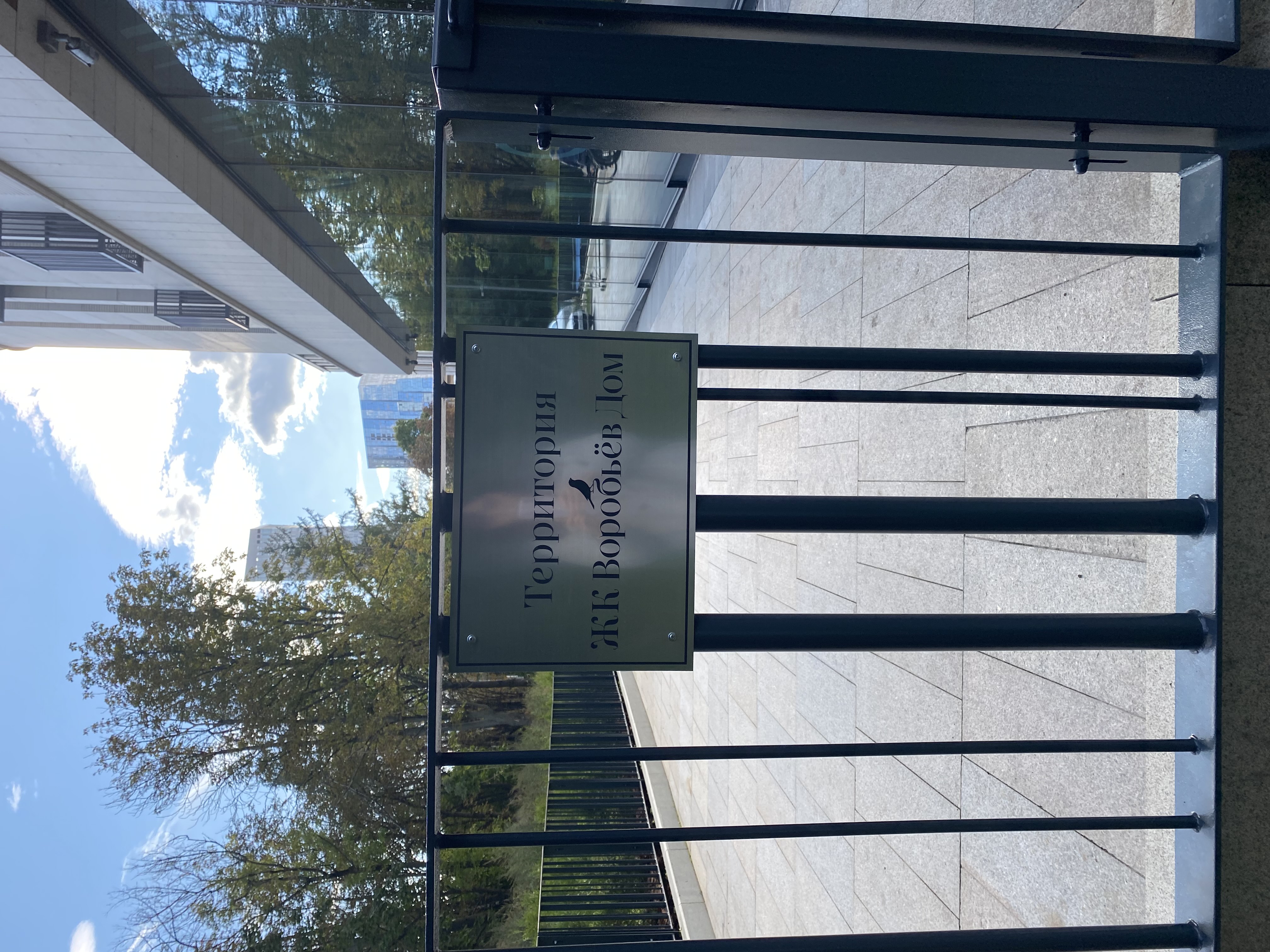 9
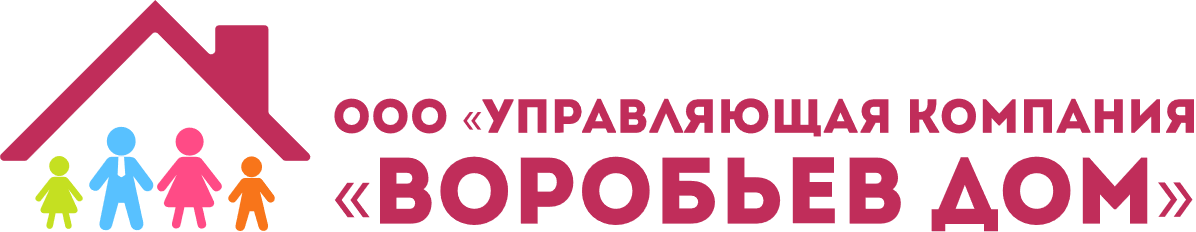 Продолжаем выполнять защиту мест общего пользования на время проведения ремонтных работ в помещениях собственников. Постелен линолеум в местах проведения ремонтных работ (4 коридора)
Работы по благоустройству
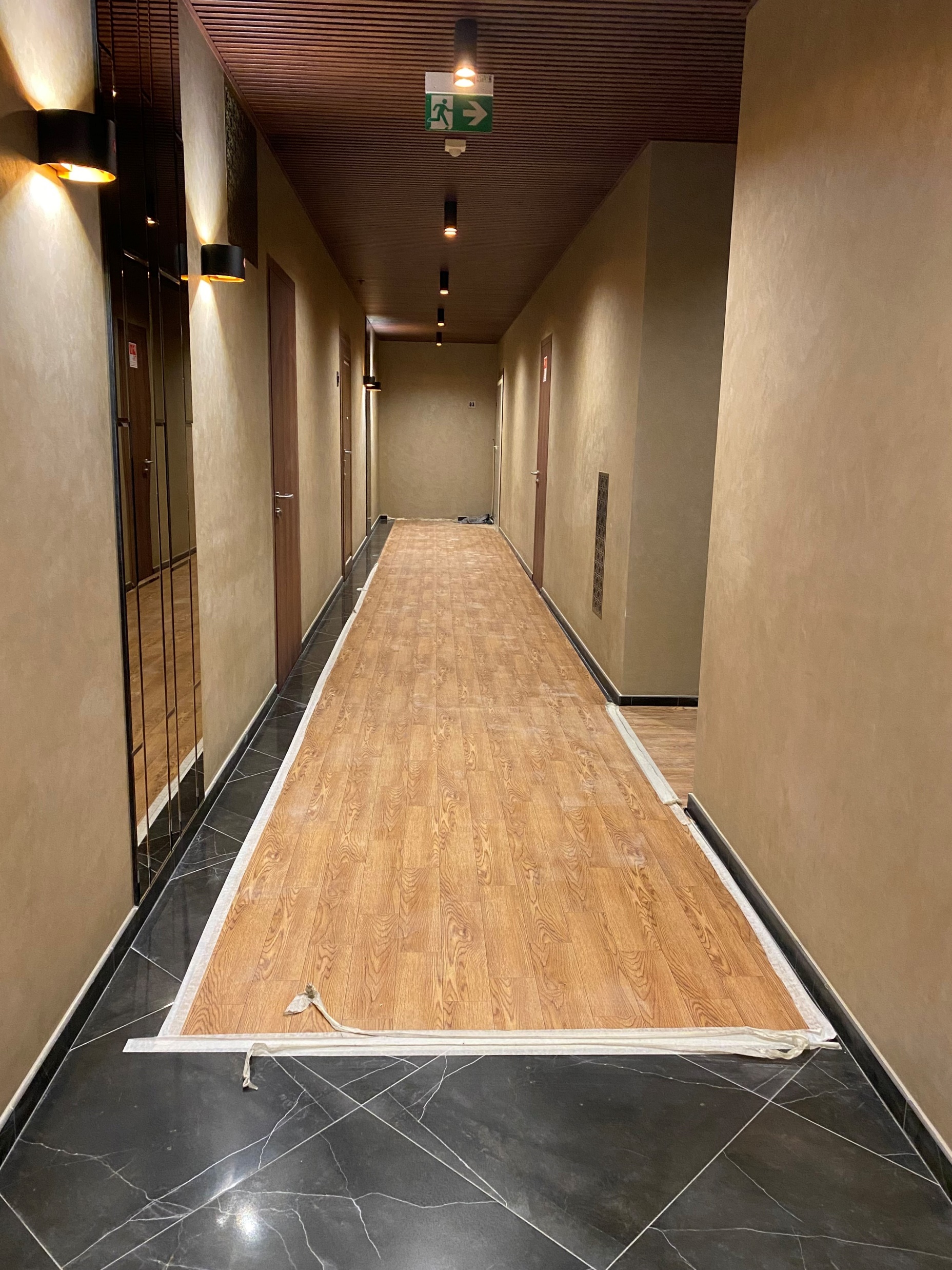 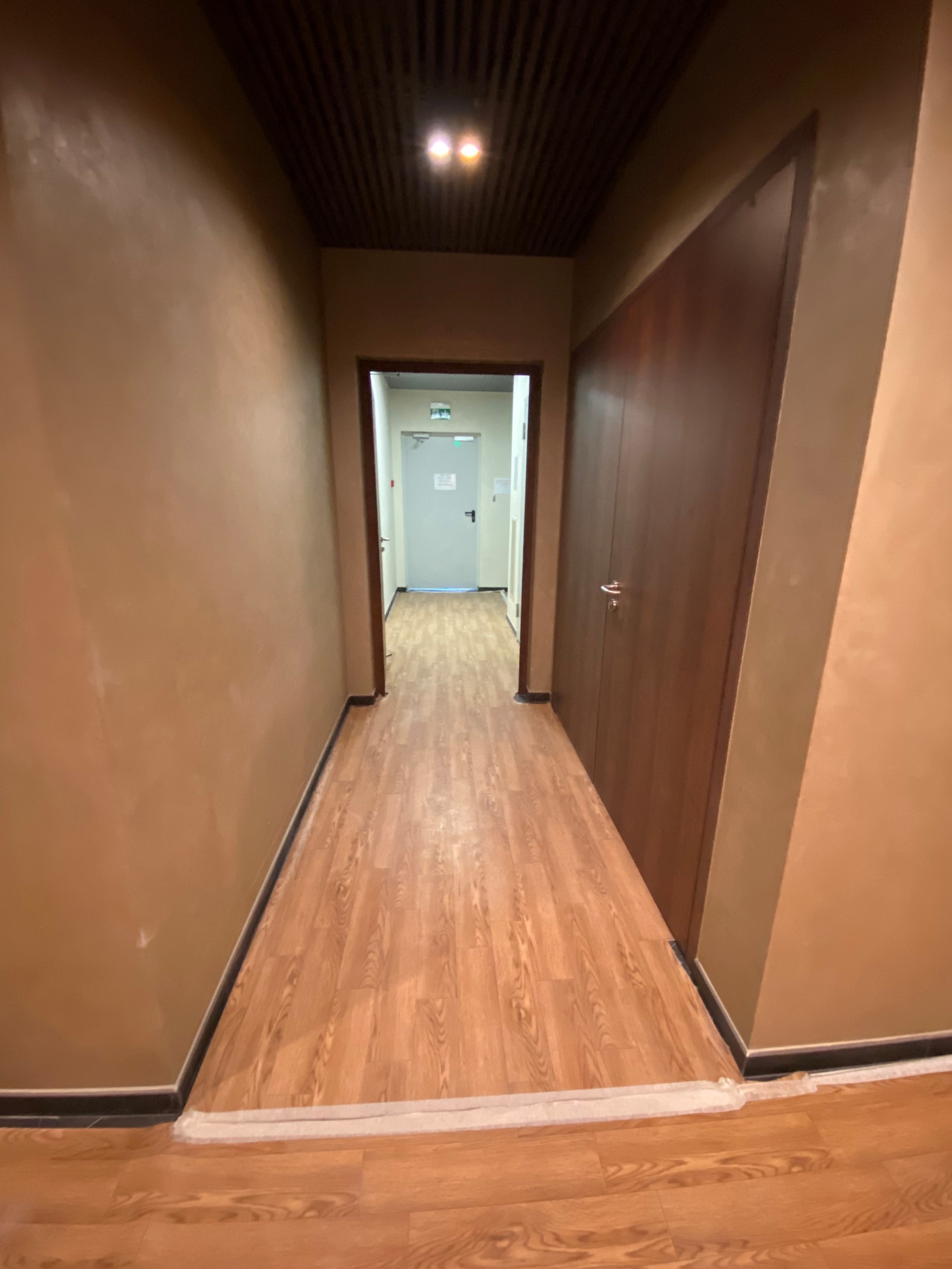 10
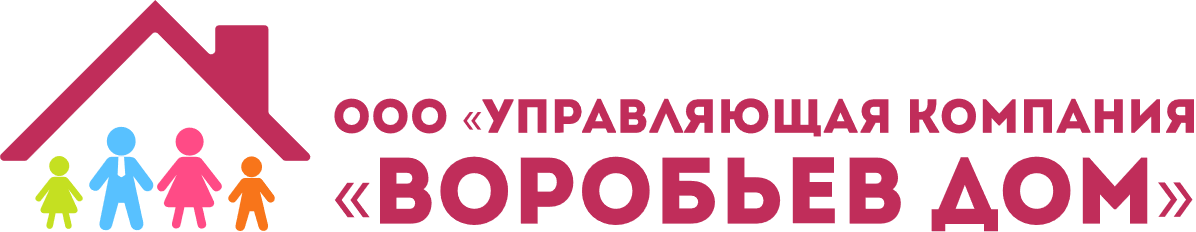 Заменили входную дверь в зоне разгрузки
Работы по текущему ремонту
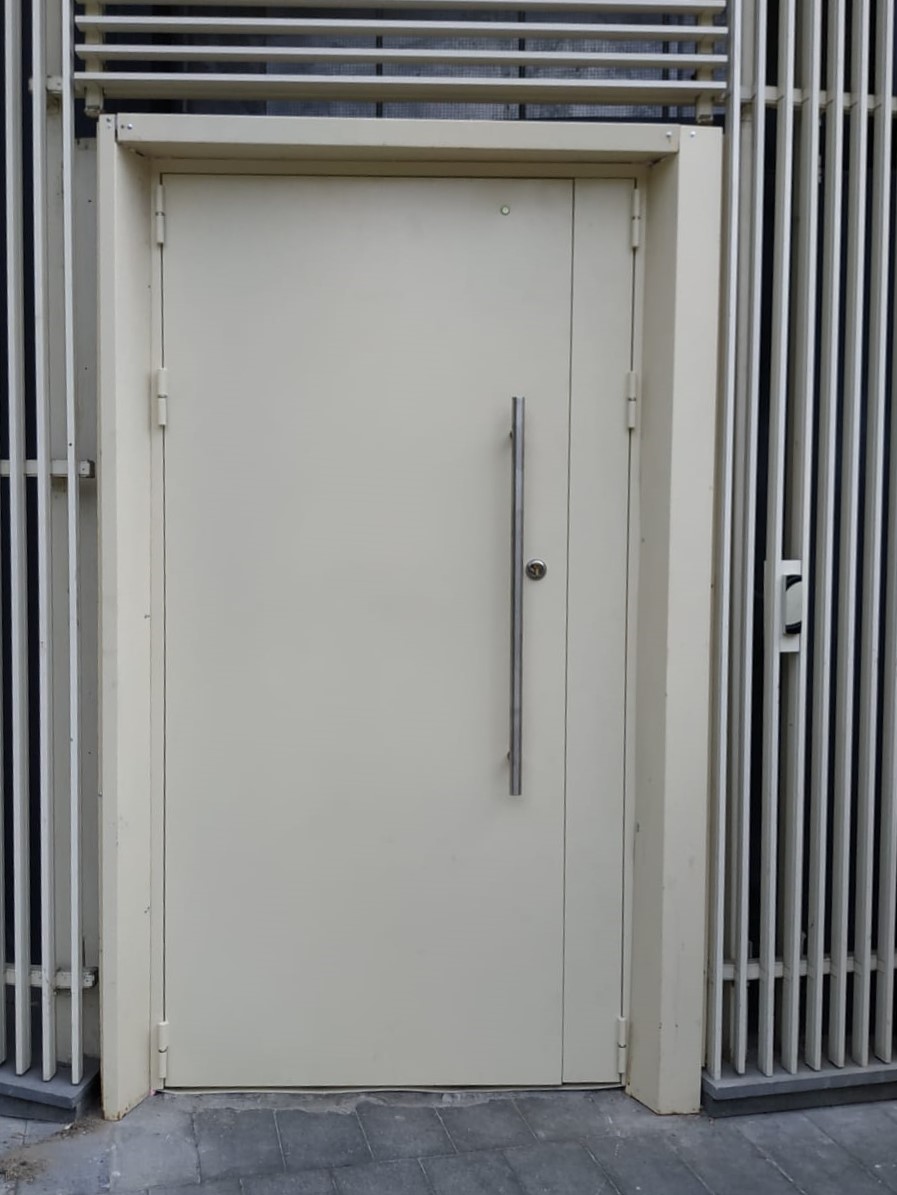 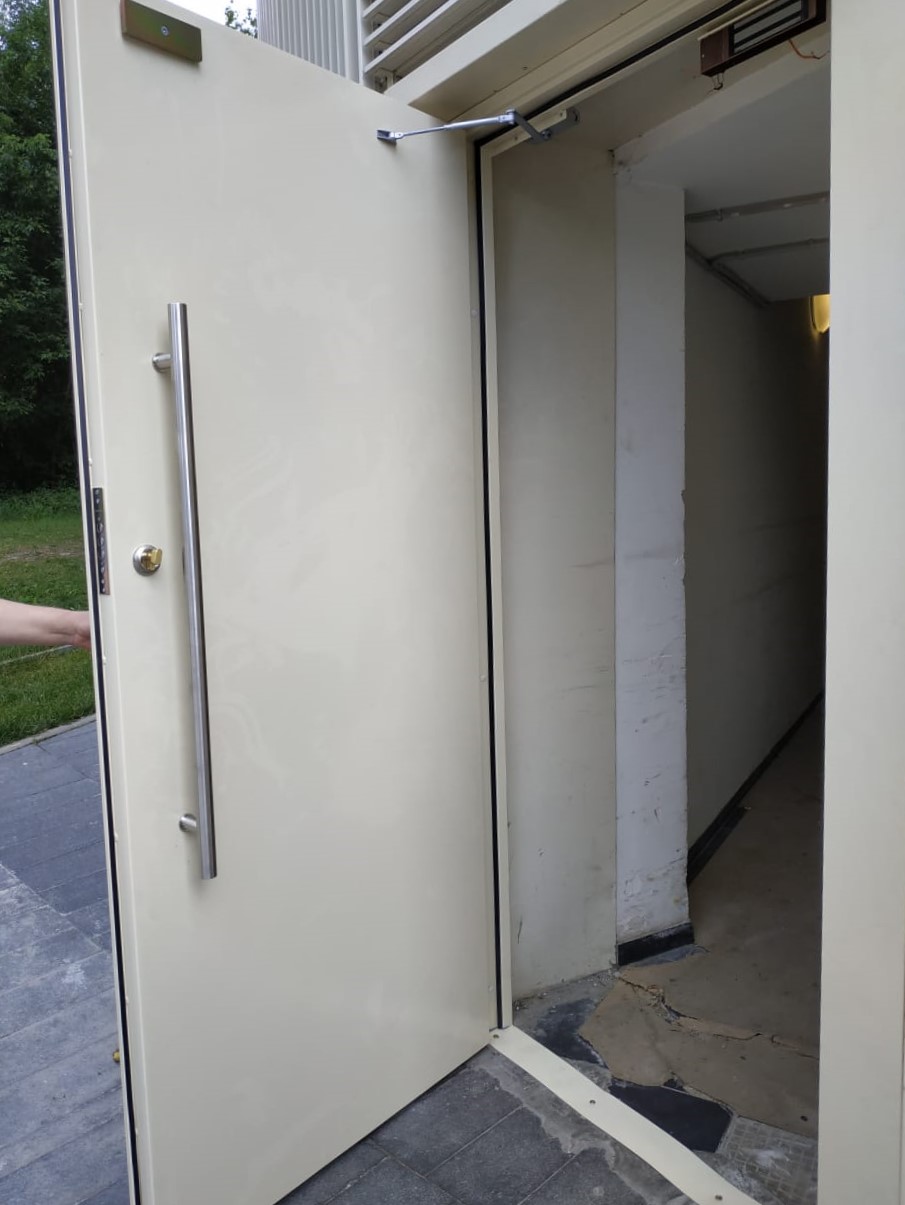 11
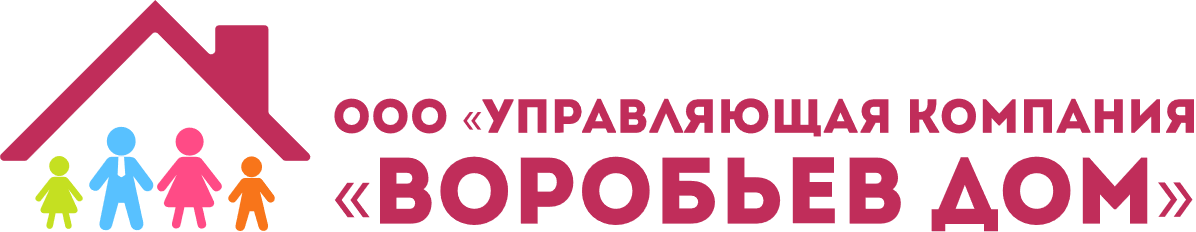 Вывоз мусора
Организовали ежедневный сбор и вывоз хозяйственно-бытовых отходов. Ведём раздельный сбор мусора. Строительный мусор вывозится по отдельным заявкам.
12
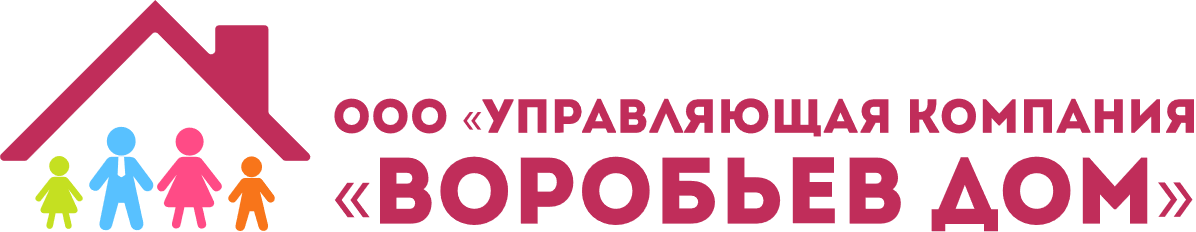 Инженерно-техническое обеспечение
13
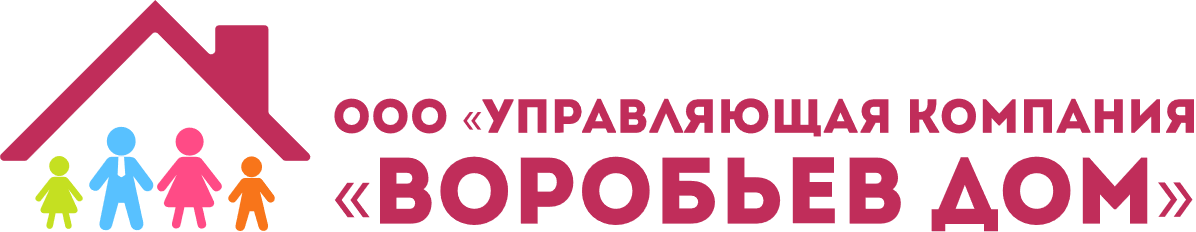 За август 2021 года выполнили 141 заявку через систему «Домиленд»
Работа с заявками
14
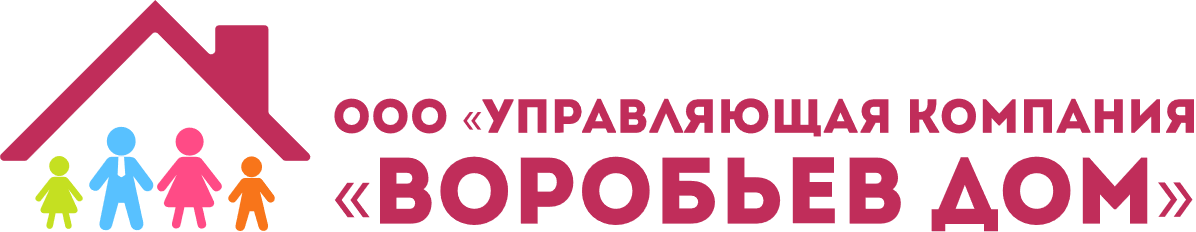 Аварийные заявки
15
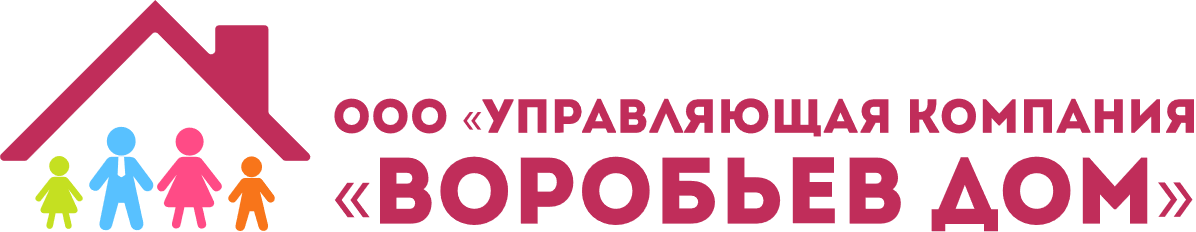 За истекший период консьержи стремились создать комфортные условия для жильцов ЖК Воробьев дом: оказывали помощь в принятии заказов, корреспонденции и сопровождали гостей.
Услуги консьержей
16
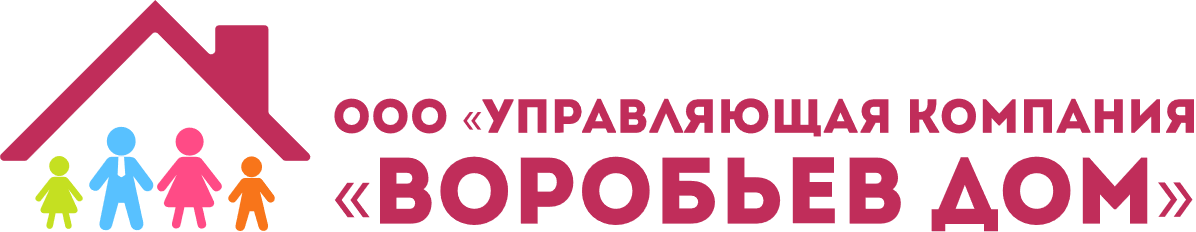 В августе выполнили следующие работы (кроме ежедневных работ):
Уборка здания и территории
17
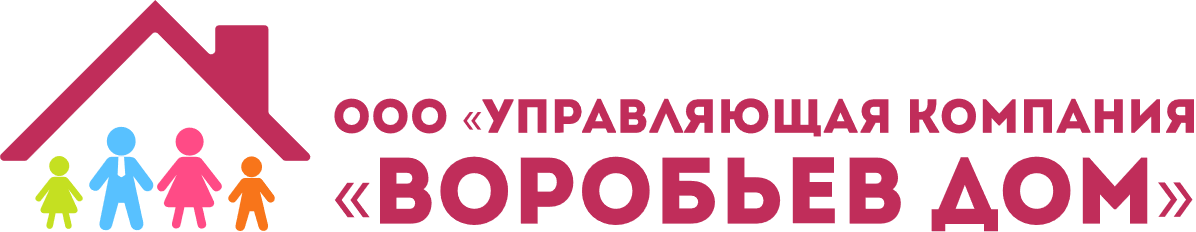 Мероприятия в связи с пандемией COVID-19
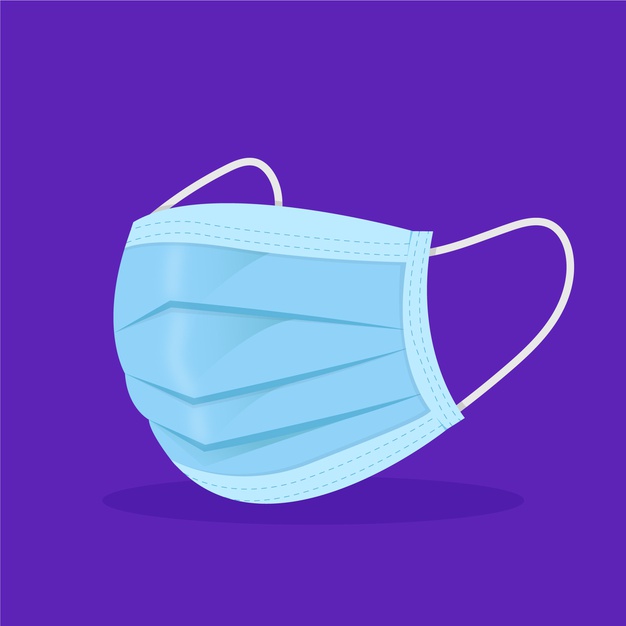 18
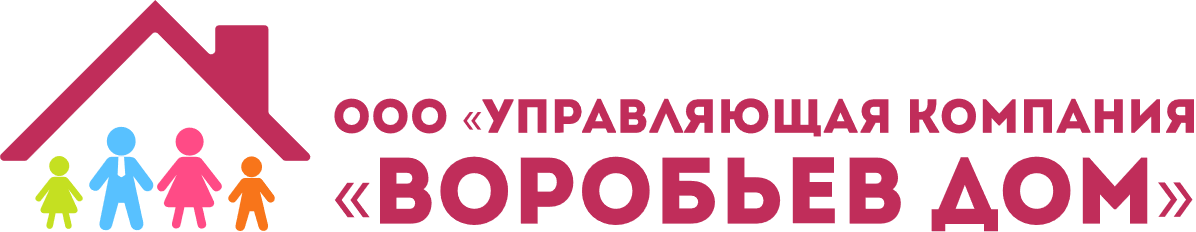 Фонд капитального ремонта
На остаток средств начисляются проценты по ставке 2,46%. Срок депозита – до 5 июня 2022 года.
19
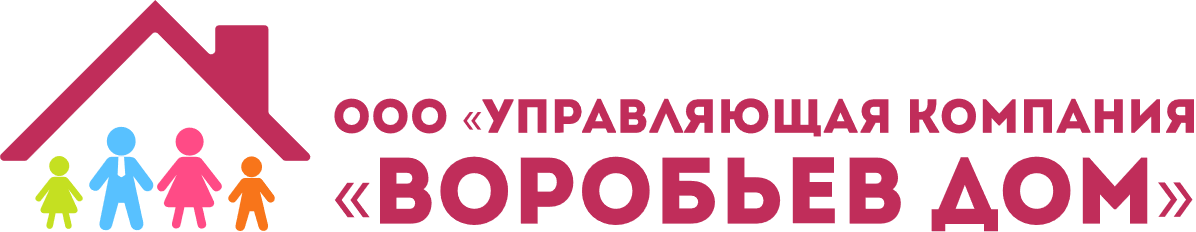 Планы на сентябрь 2021 года
20
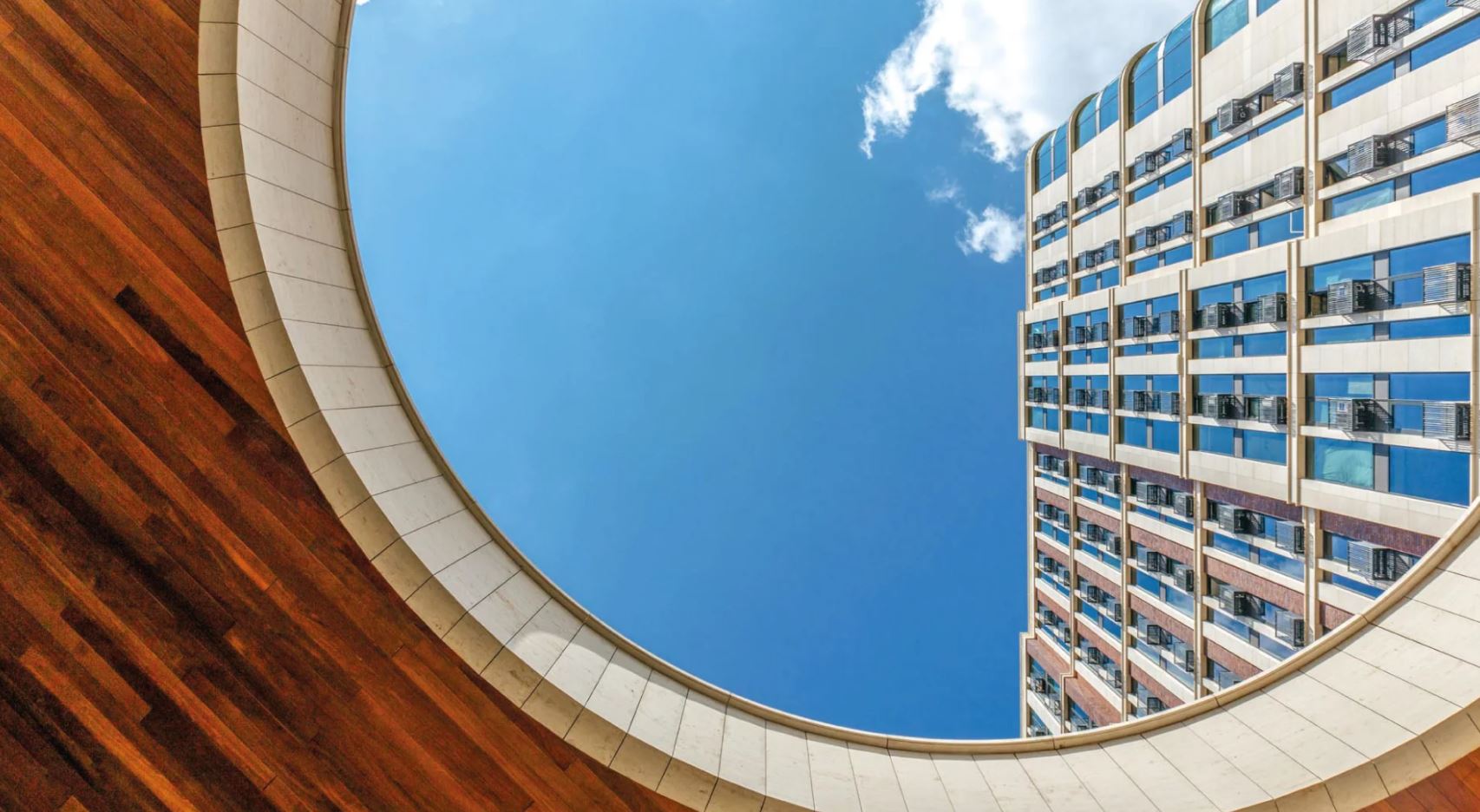 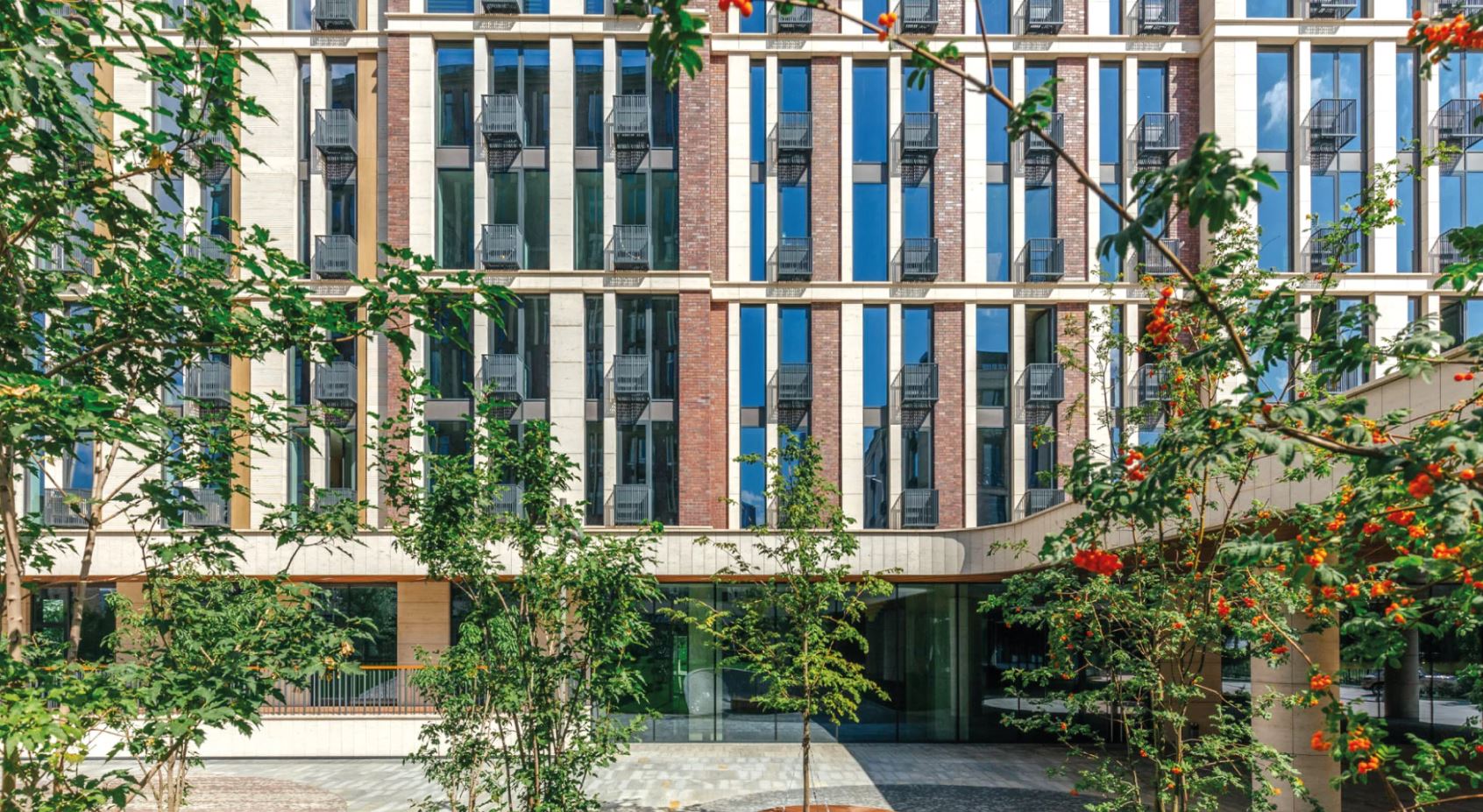 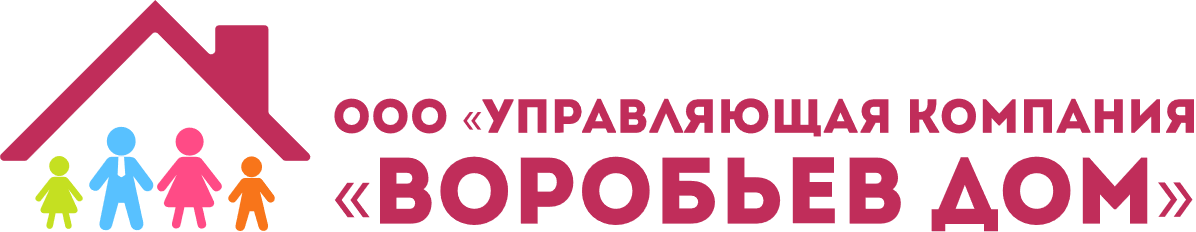 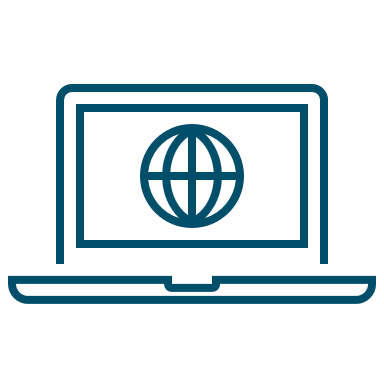 https://uk-vorobievdom.ru/
info@uk-vorobievdom.ru

+7 (495) 940-55-55
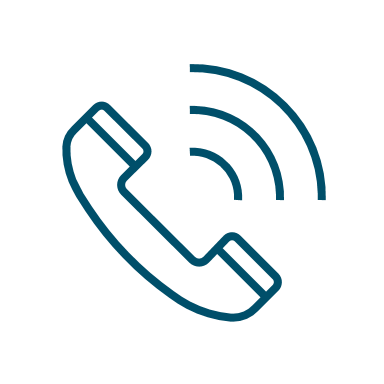